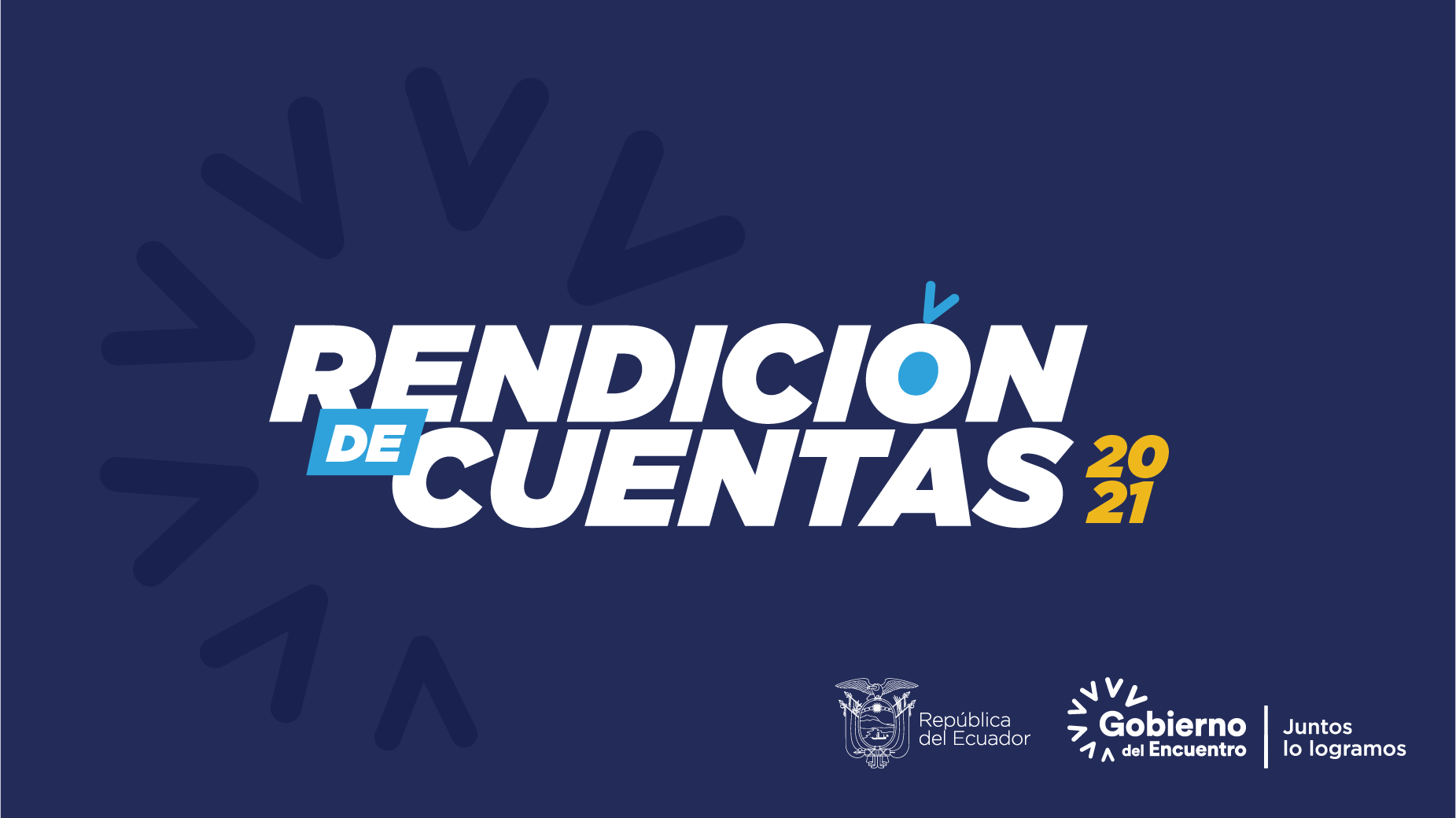 Instituto Nacional de
Donación y Trasplante de
Órganos, Tejidos y Células INDOT
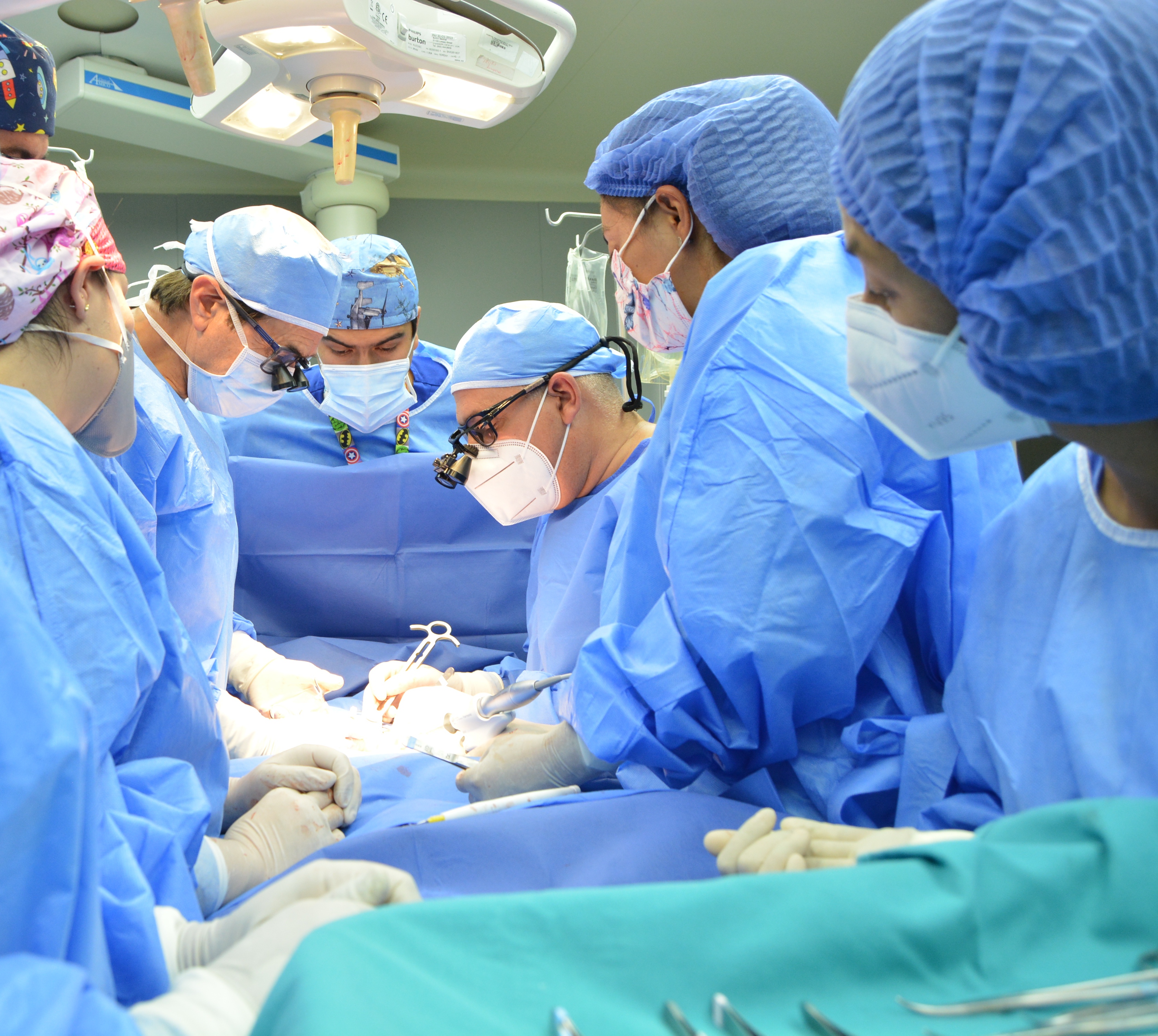 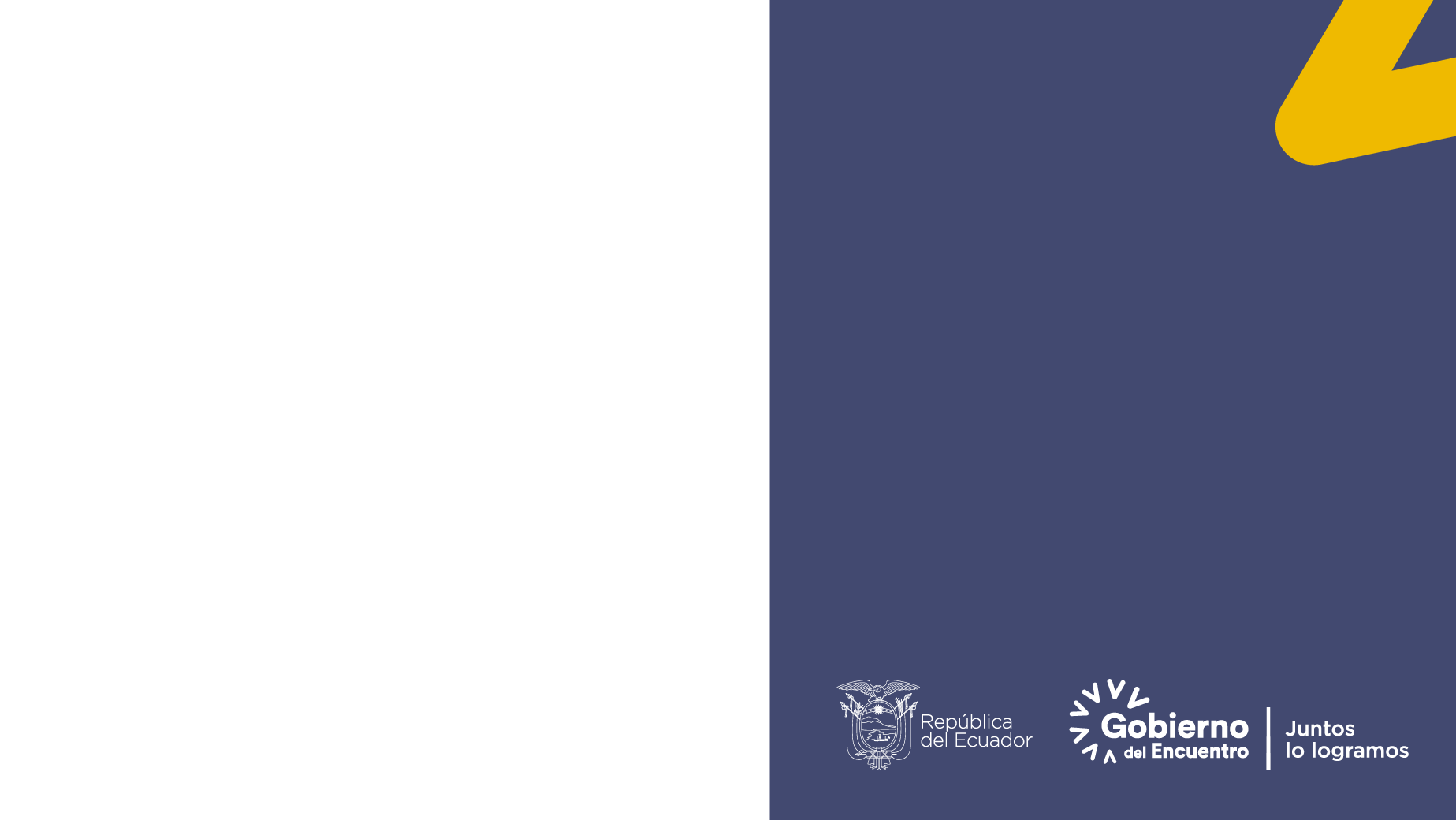 Instituto Nacional de
Donación y Trasplante de
Órganos, Tejidos y Células INDOT
Marco Institucional
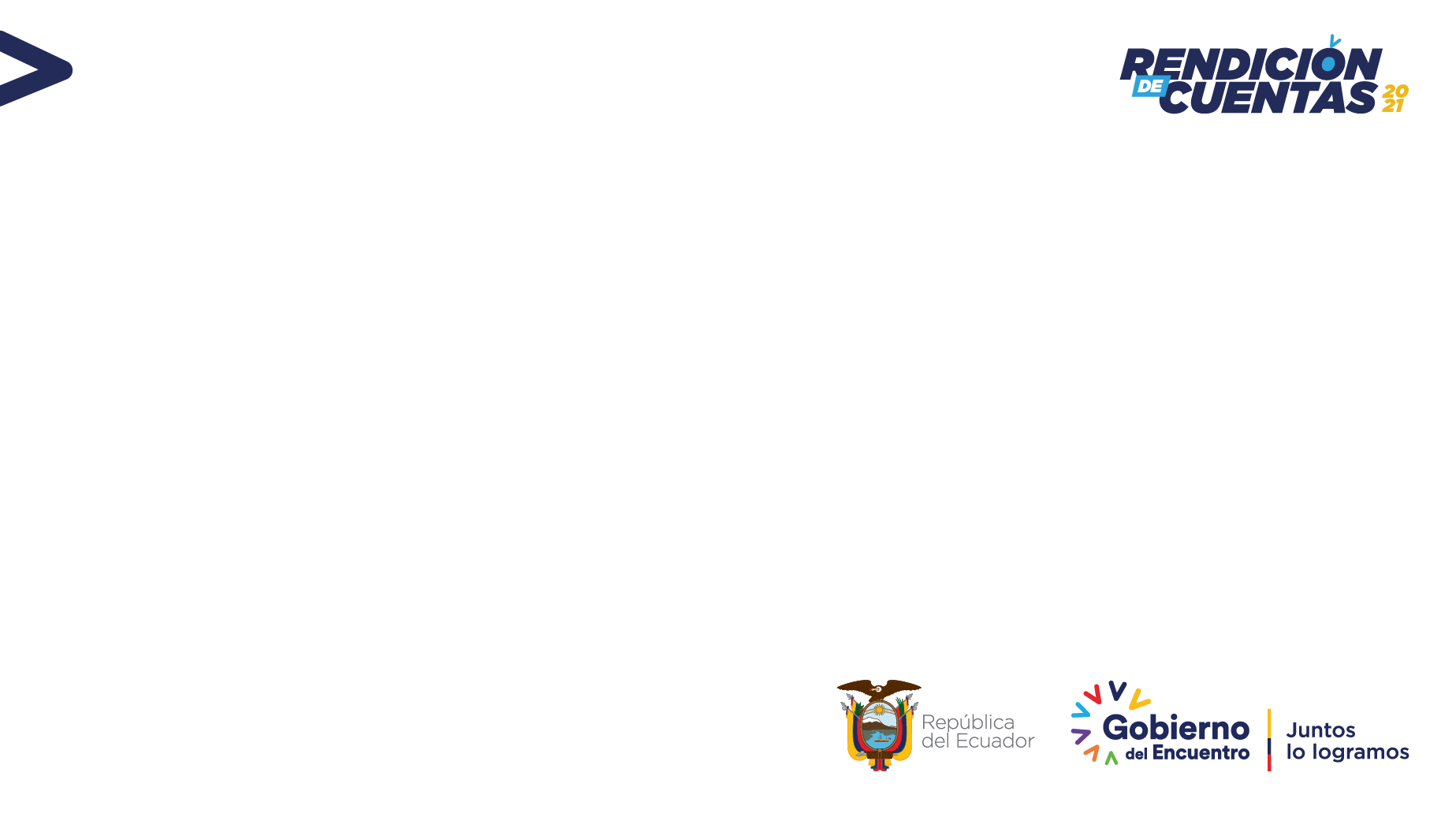 Instituto Nacional de
Donación y Trasplante de
Órganos, Tejidos y Células INDOT
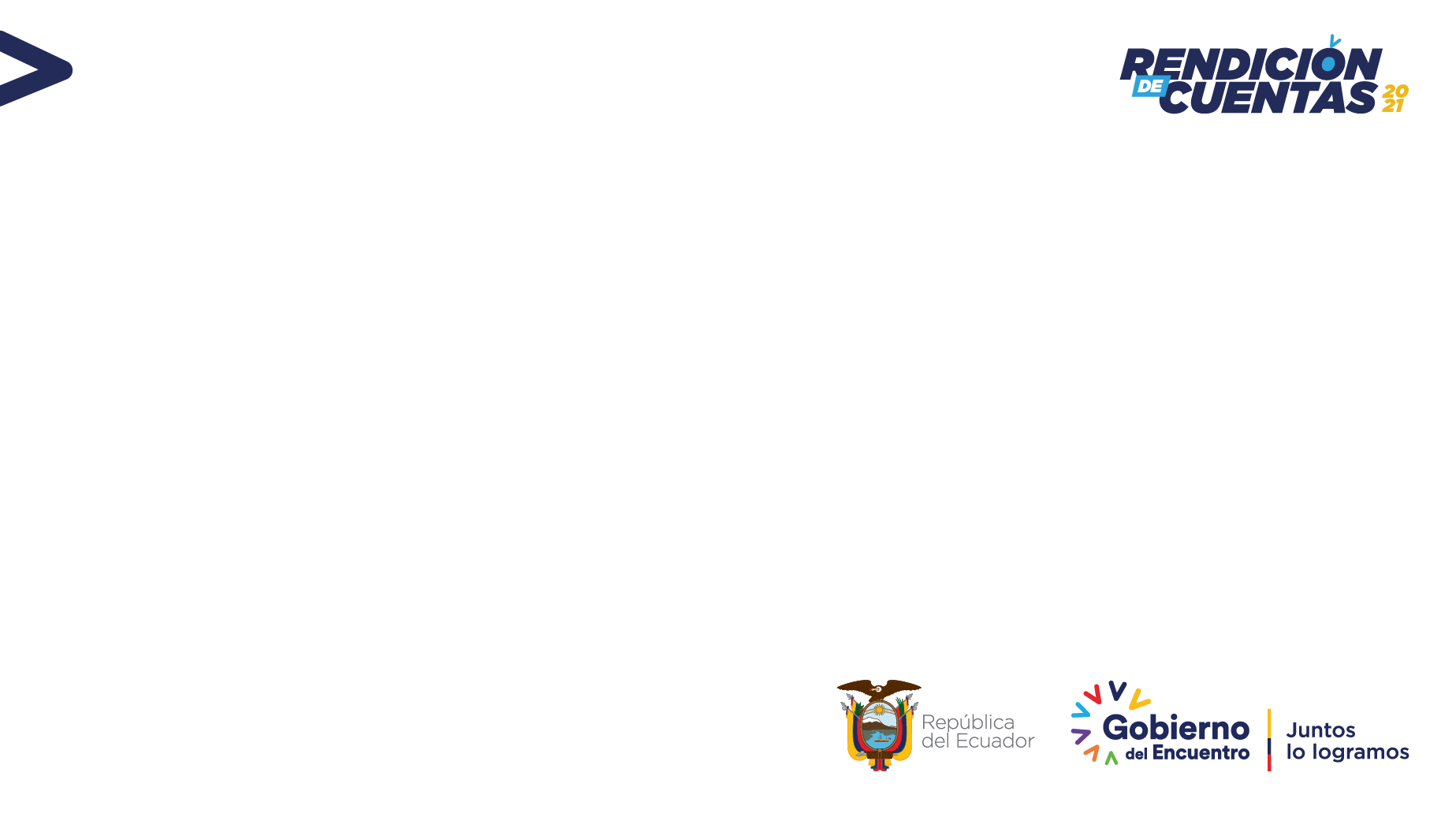 MISIÓN
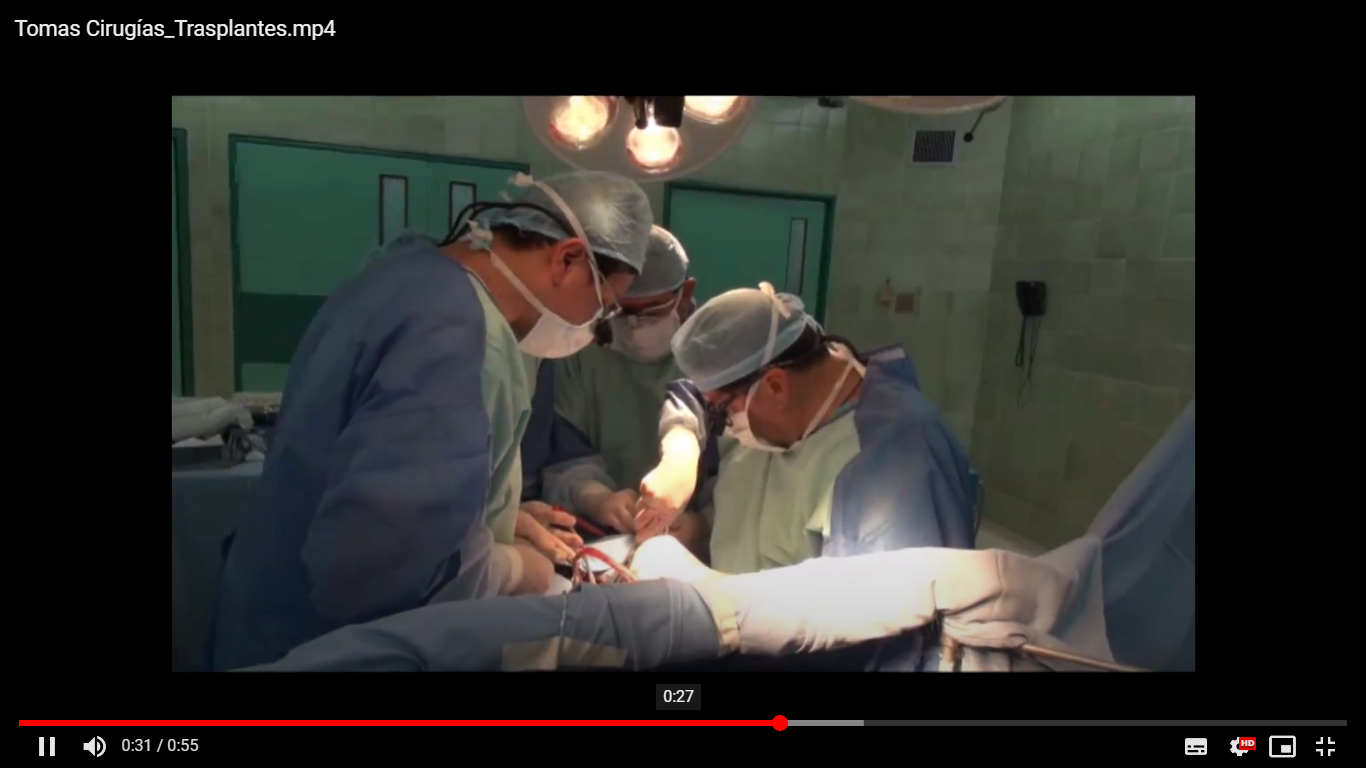 Ejecutar las políticas públicas de donación y trasplante de órganos, tejidos y células mediante la regulación, coordinación, promoción, provisión, control, vigilancia y evaluación de la actividad de donación, extracción, preservación, asignación y trasplantes de órganos, tejidos y células, fortaleciendo el Sistema Nacional Integrado de Donación y Trasplantes con los más altos estándares técnicos, en el marco del respeto de los principios bioéticos, de equidad y transparencia.
Instituto Nacional de
Donación y Trasplante de
Órganos, Tejidos y Células INDOT
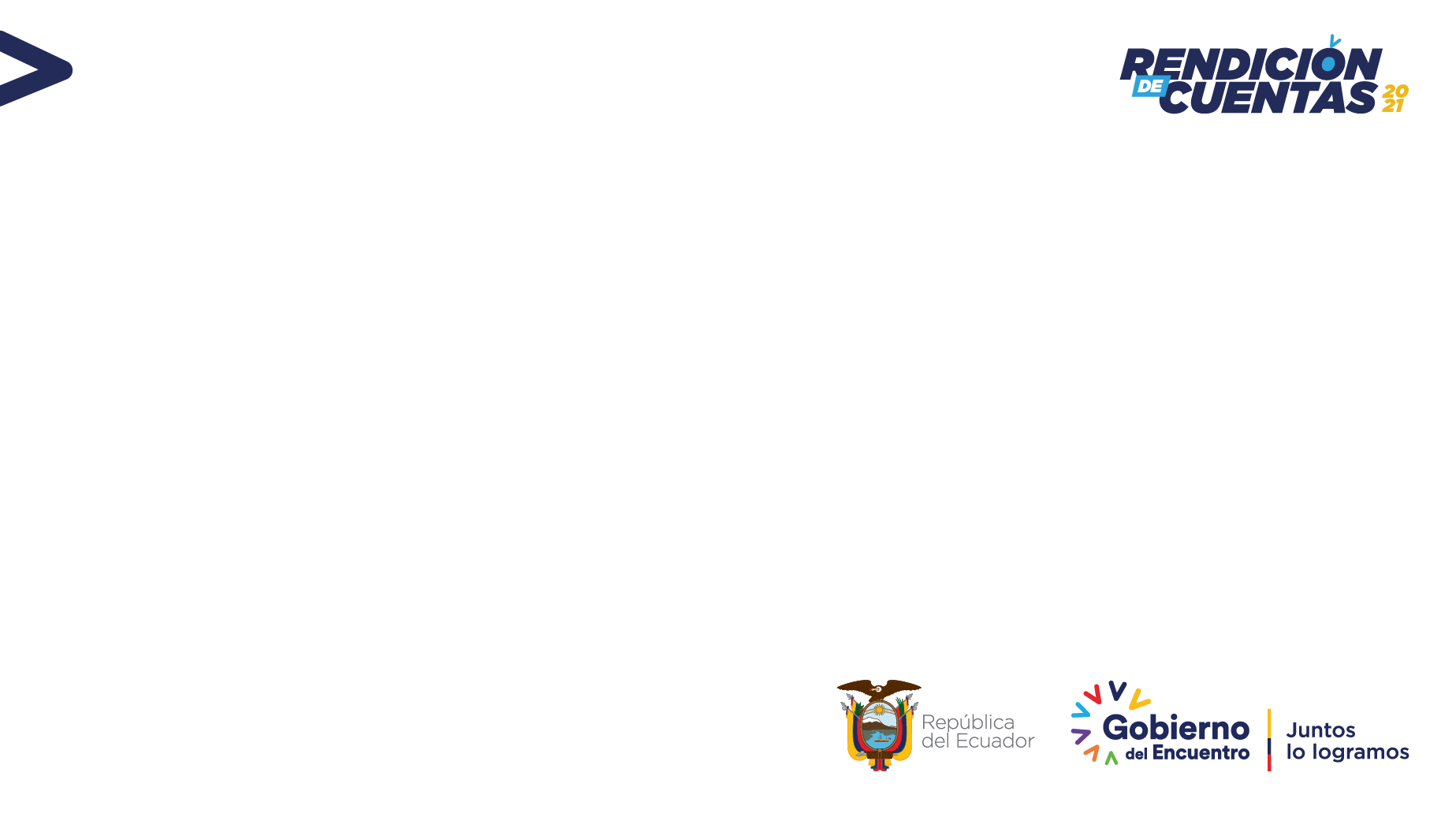 VISIÓN
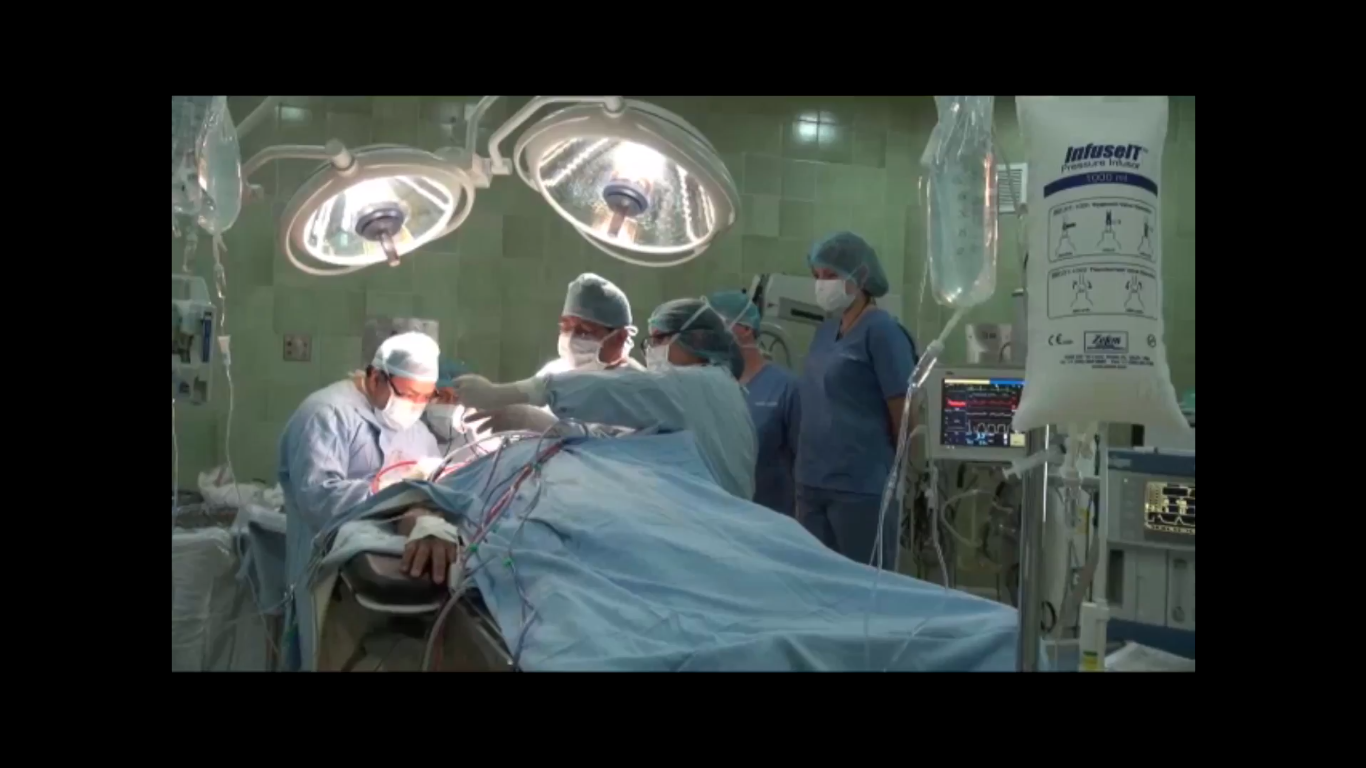 Constituirnos en referente nacional e internacional de la gestión y coordinación de la donación, extracción, preservación, asignación y trasplante de órganos, tejidos y células con solidez, credibilidad, equidad, eficiencia y eficacia, en el marco de una cultura social de apoyo a la donación, que maximice las oportunidades de acceso equitativo a los trasplantes, garantizando su calidad y oportunidad.
Instituto Nacional de
Donación y Trasplante de
Órganos, Tejidos y Células INDOT
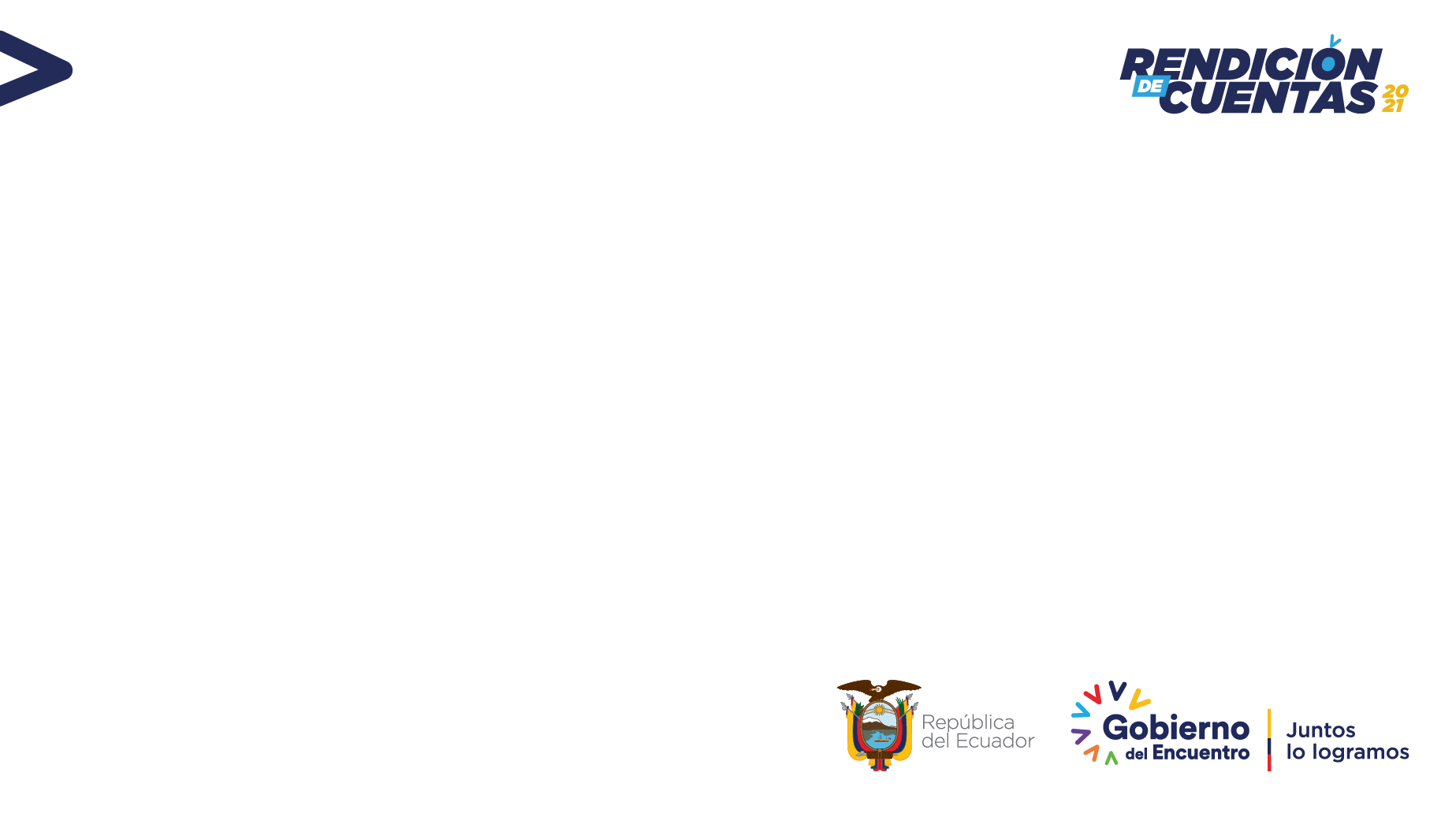 ESTRUCTURA
DIRECCIÓN EJECUTIVA
PROCESOS ADJETIVOS: 
Asesoría Jurídica; Planificación y Gestión Estratégica; Administrativo Financiero; Talento Humano; y, Comunicación Social.
PROCESOS SUSTANTIVOS: 
Coordinación General Técnica
Dirección de Regulación Control y Gestión de la Calidad; Dirección de Provisión y Logística; Dirección de Promoción, Información y Participación Social; y, Dirección de Bancos, Tejidos y Células.
PROCESOS OPERATIVOS: 
Coordinaciones Zonales 1, 2, 3.
Instituto Nacional de
Donación y Trasplante de
Órganos, Tejidos y Células INDOT
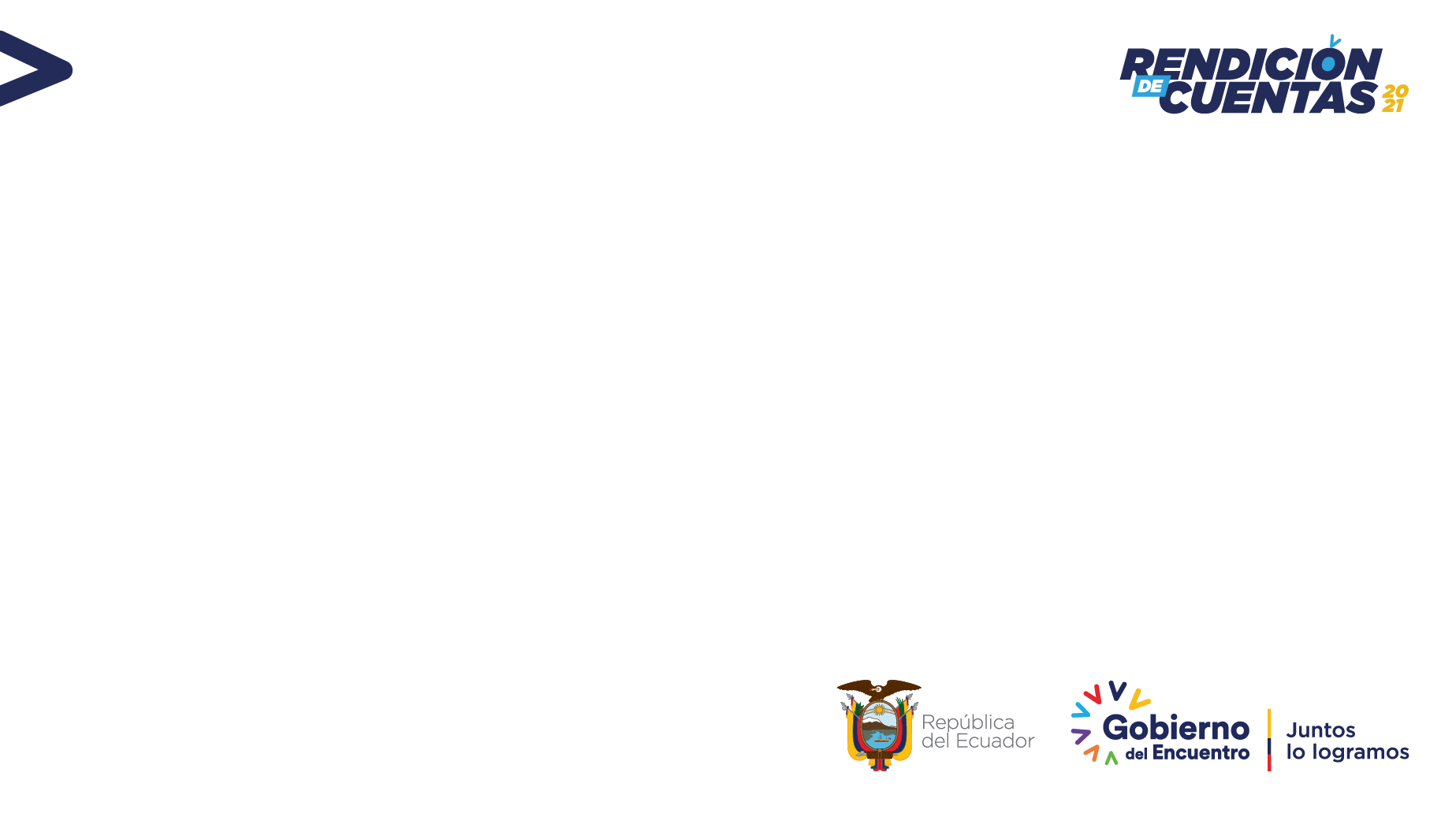 ZONIFICACIÓN OPERATIVA
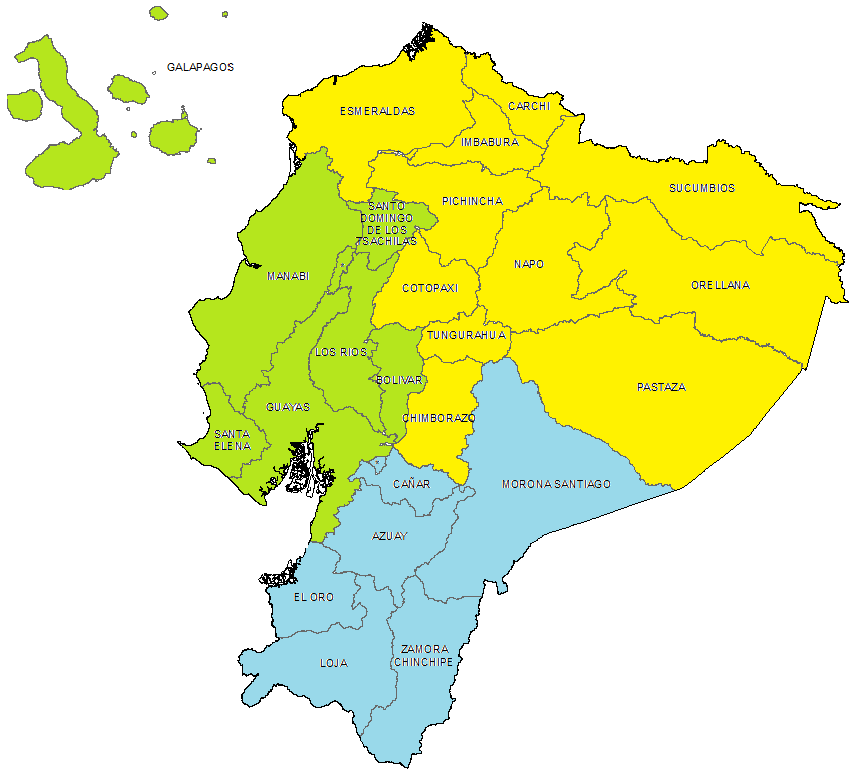 ZONAL 1
6’472.297
ZONAL 2
7’666.390
ZONAL 3
2’598.860
Instituto Nacional de
Donación y Trasplante de
Órganos, Tejidos y Células INDOT
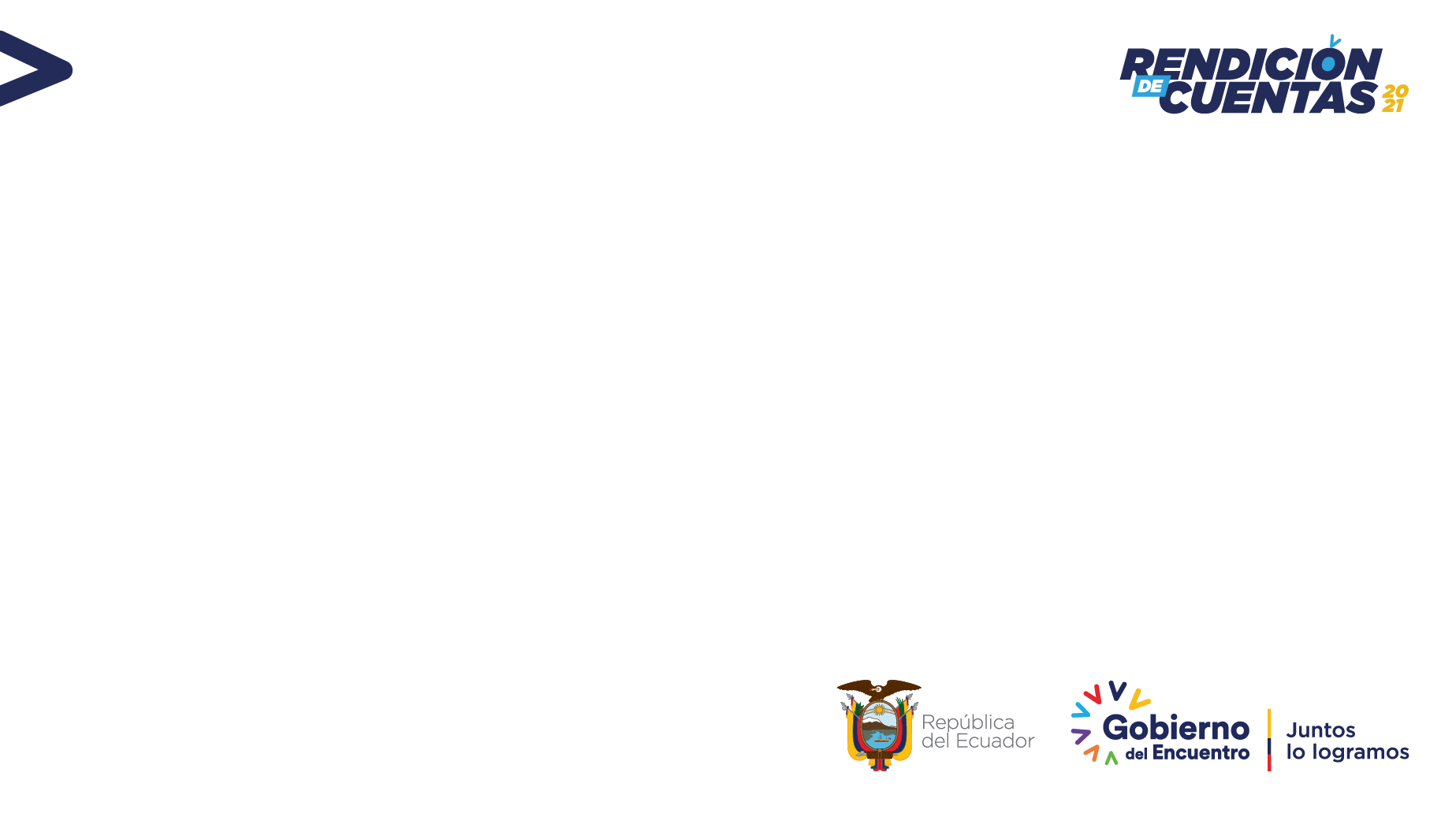 SIN DONANTES NO HAY TRASPLANTES
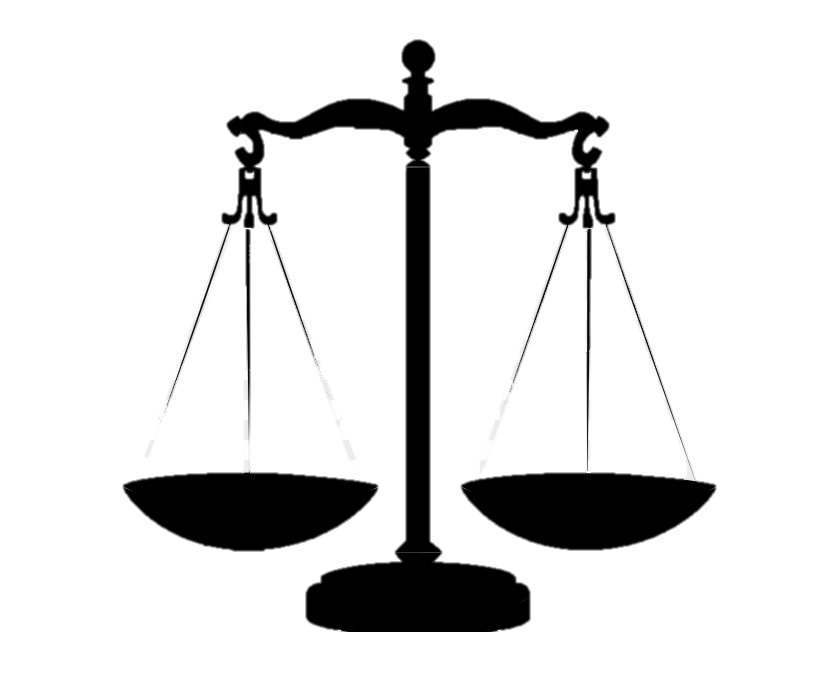 Instituto Nacional de
Donación y Trasplante de
Órganos, Tejidos y Células INDOT
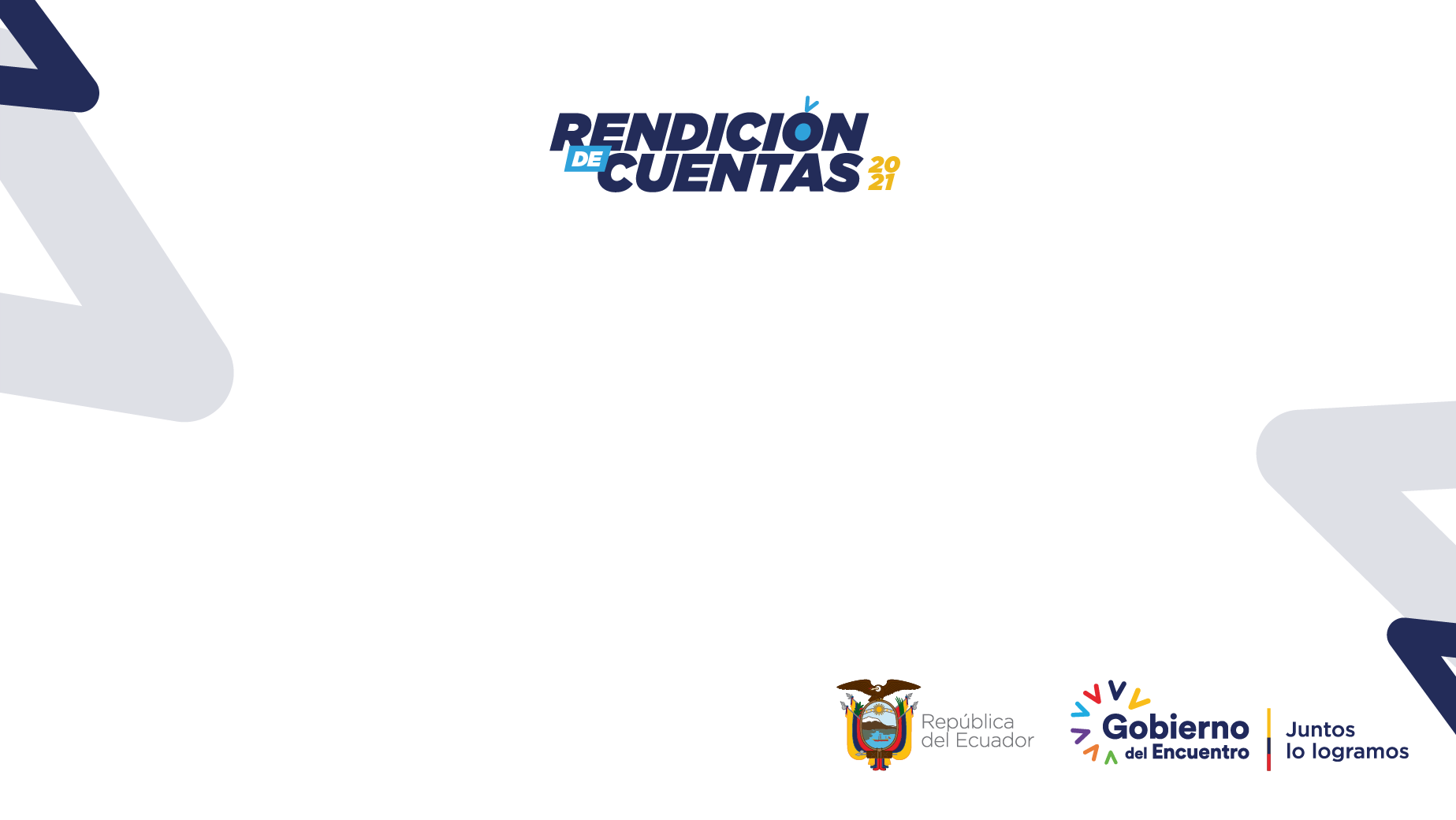 Instituto Nacional de
Donación y Trasplante de
Órganos, Tejidos y Células INDOT
PROMOCIÓN DE LA DONACIÓN Y EL TRASPLANTE EN EL ECUADOR
Instituto Nacional de
Donación y Trasplante de
Órganos, Tejidos y Células INDOT
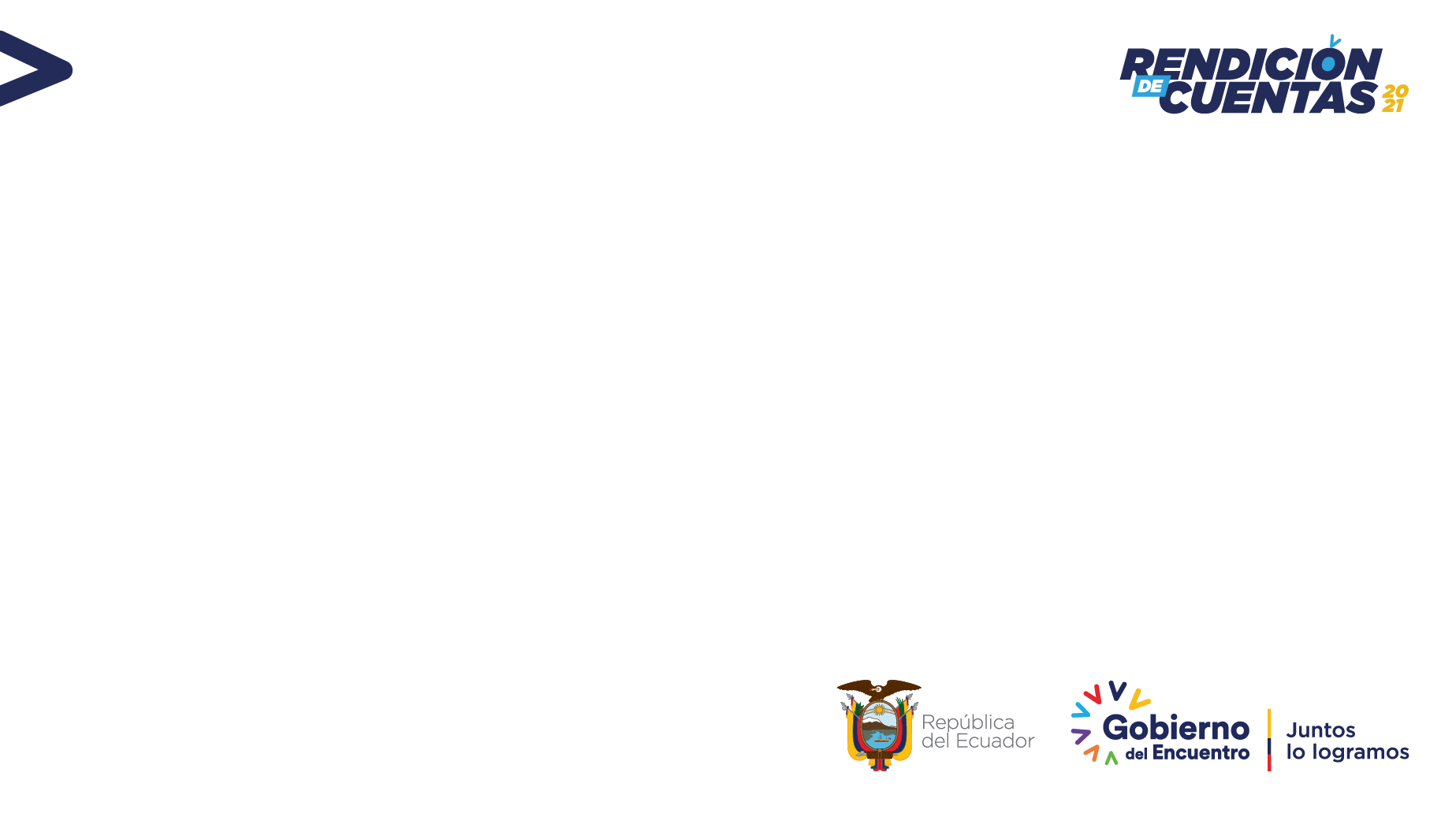 CAPACITACIONES
Instituto Nacional de
Donación y Trasplante de
Órganos, Tejidos y Células INDOT
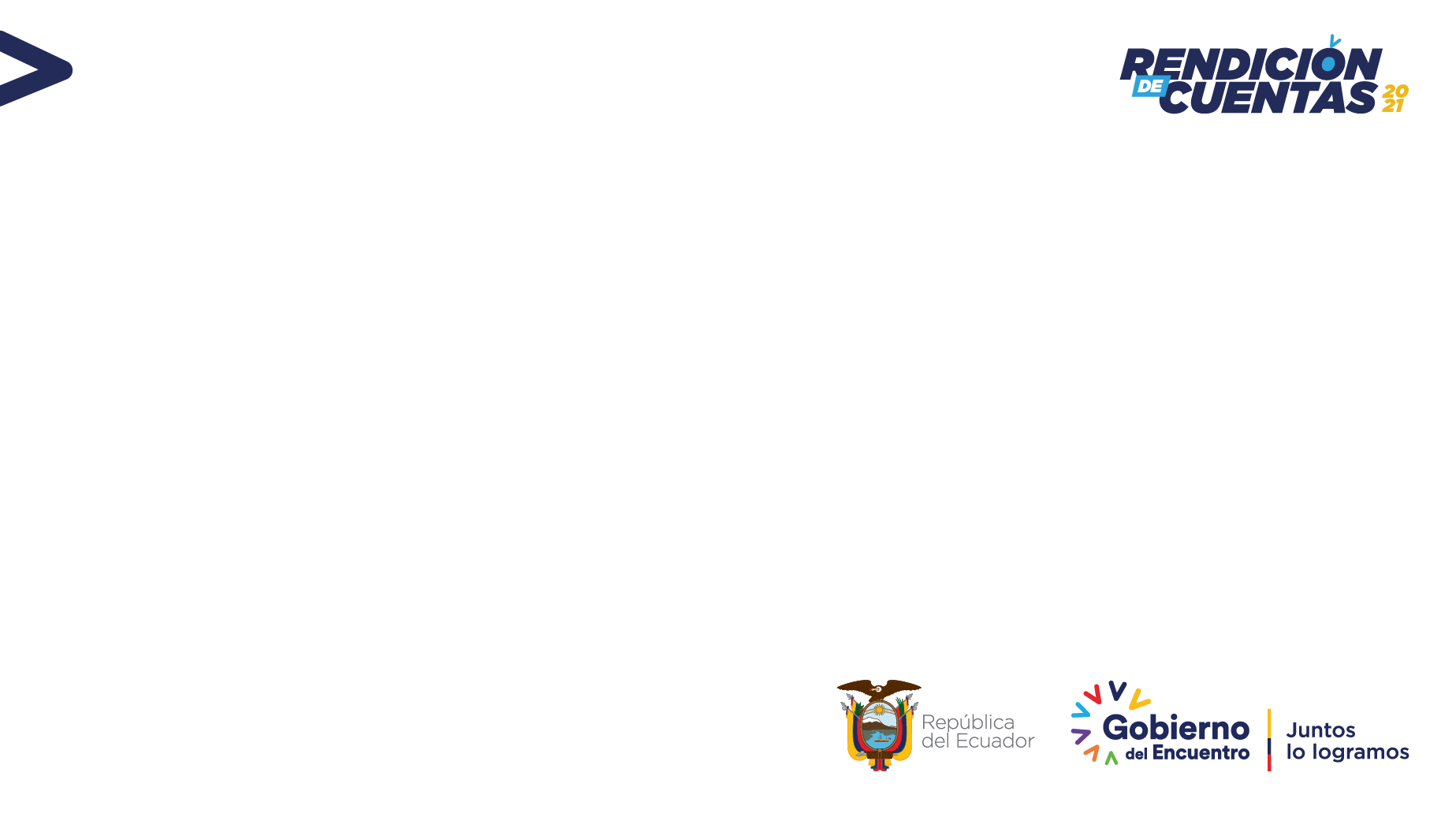 CAPACITACIONES A COLEGIOS
Actualmente se trabaja con las editoriales que proveen los libros de texto al Sistema Nacional de Educación para incluir el tema de donación de órganos: Asociación de Editores de Libro de Texto de Ecuador y Editorial Santillana.
EDUCA: Aula digital del Ministerio de Educación
Instituto Nacional de
Donación y Trasplante de
Órganos, Tejidos y Células INDOT
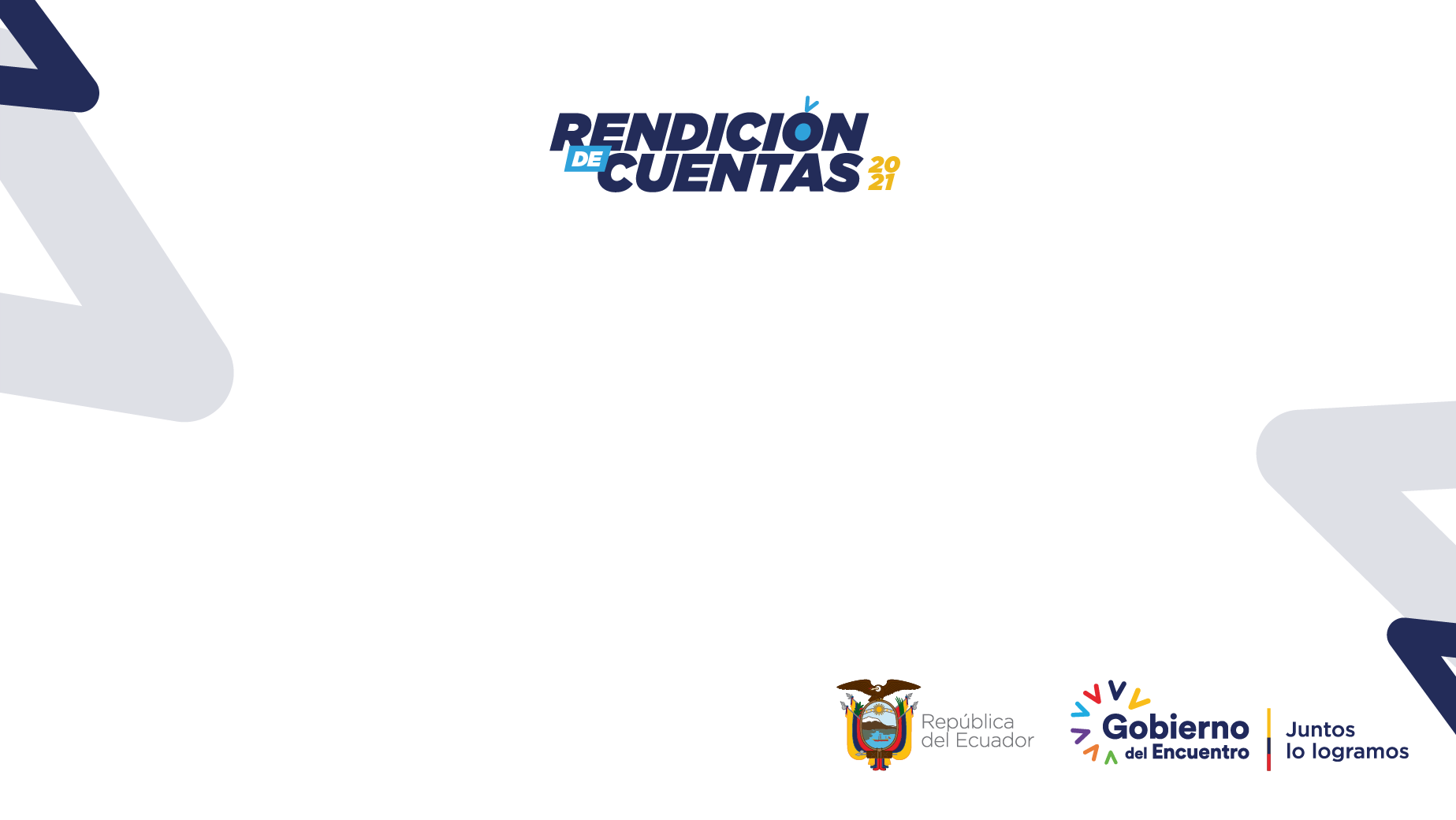 Instituto Nacional de
Donación y Trasplante de
Órganos, Tejidos y Células INDOT
DONACIÓN
Instituto Nacional de
Donación y Trasplante de
Órganos, Tejidos y Células INDOT
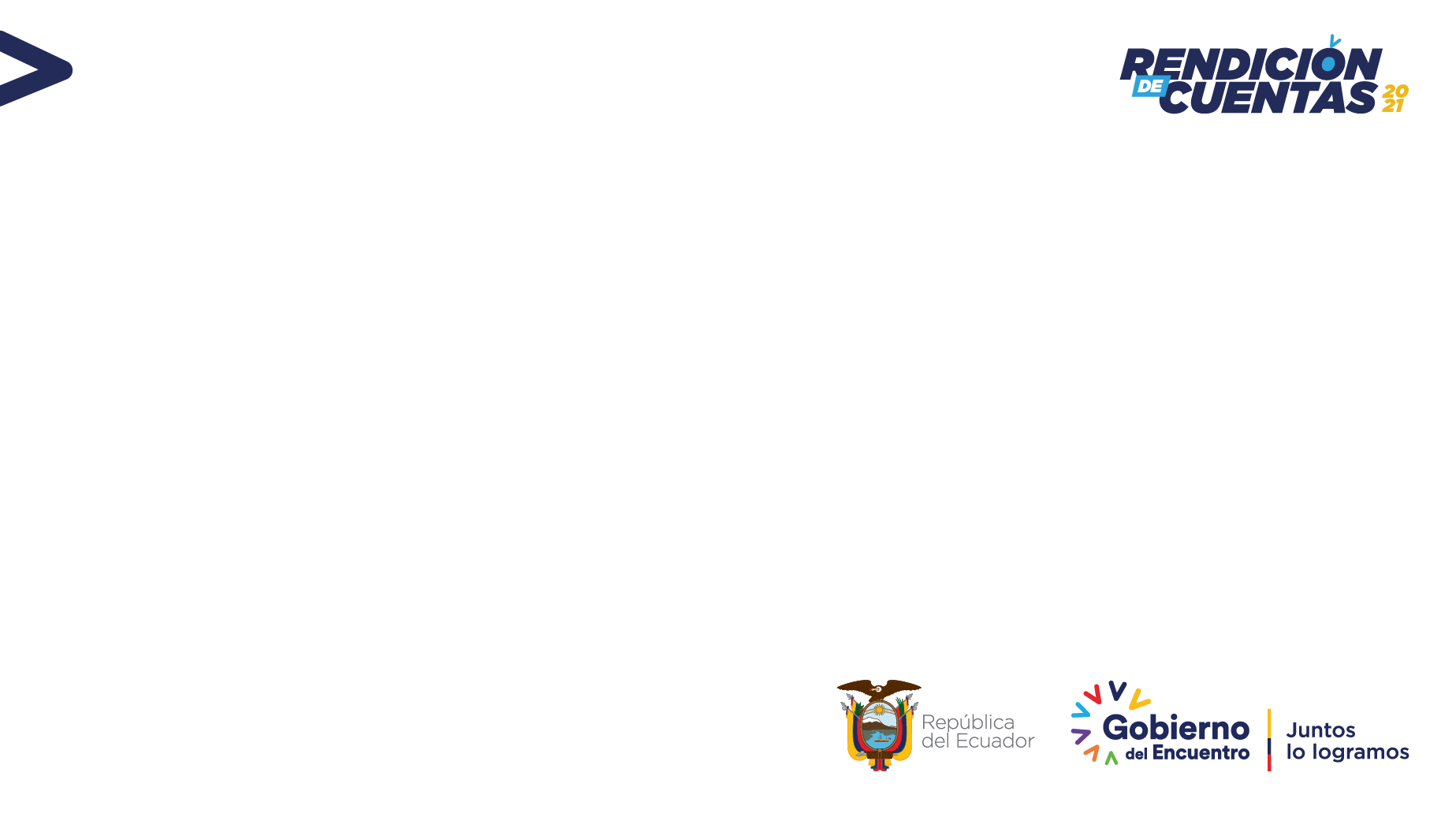 HOSPITAL AMIGO DE LA DONACIÓN
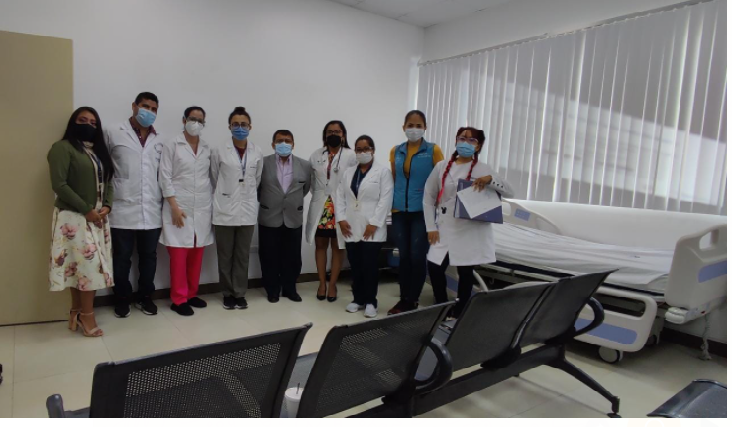 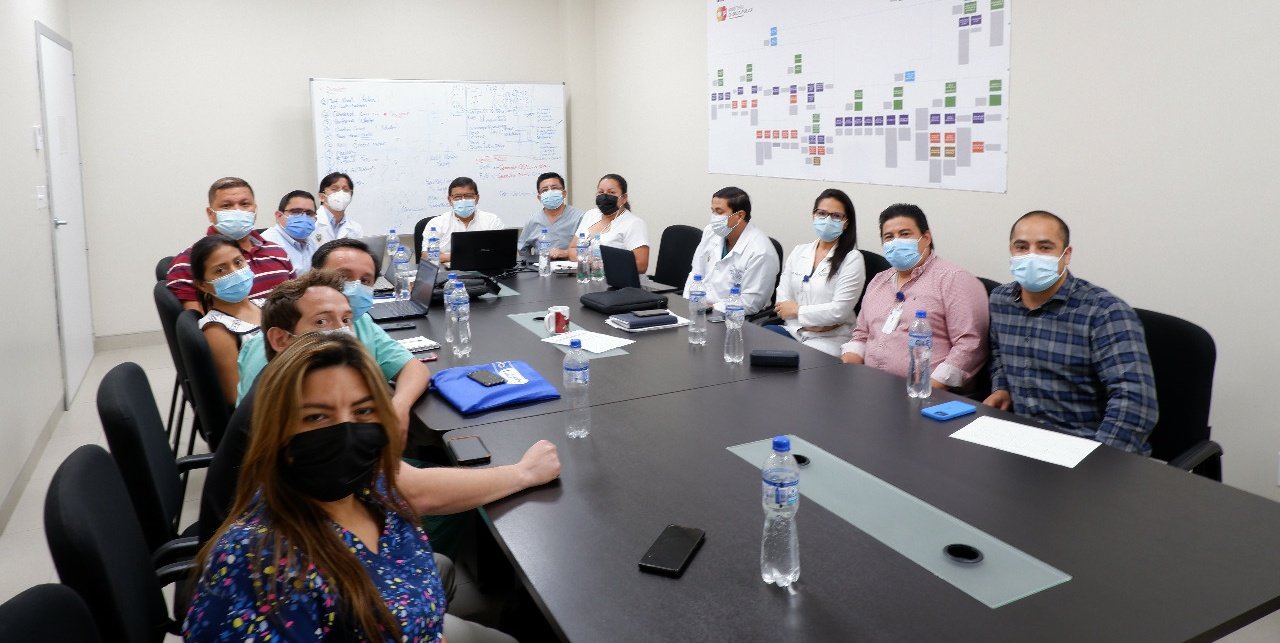 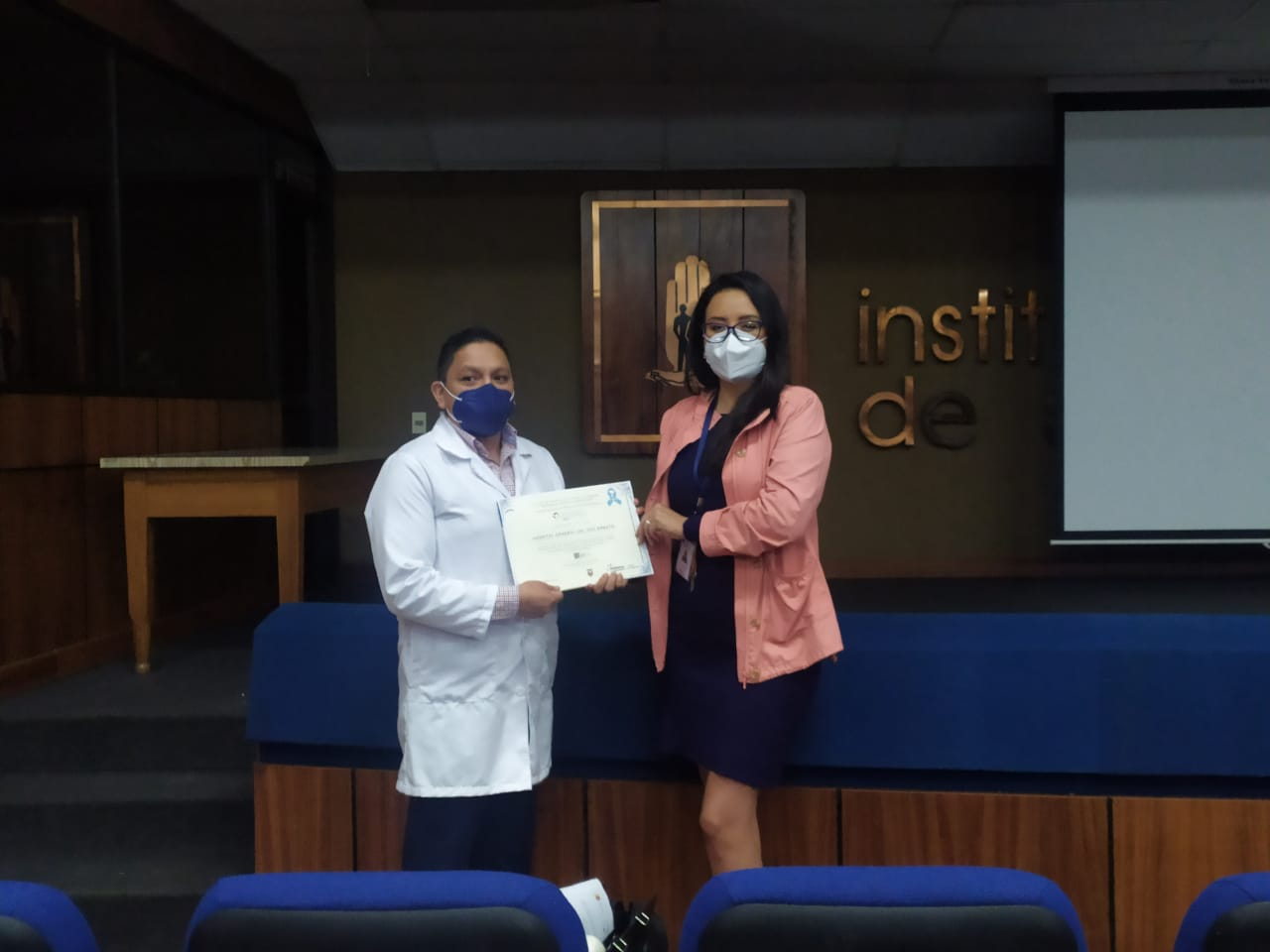 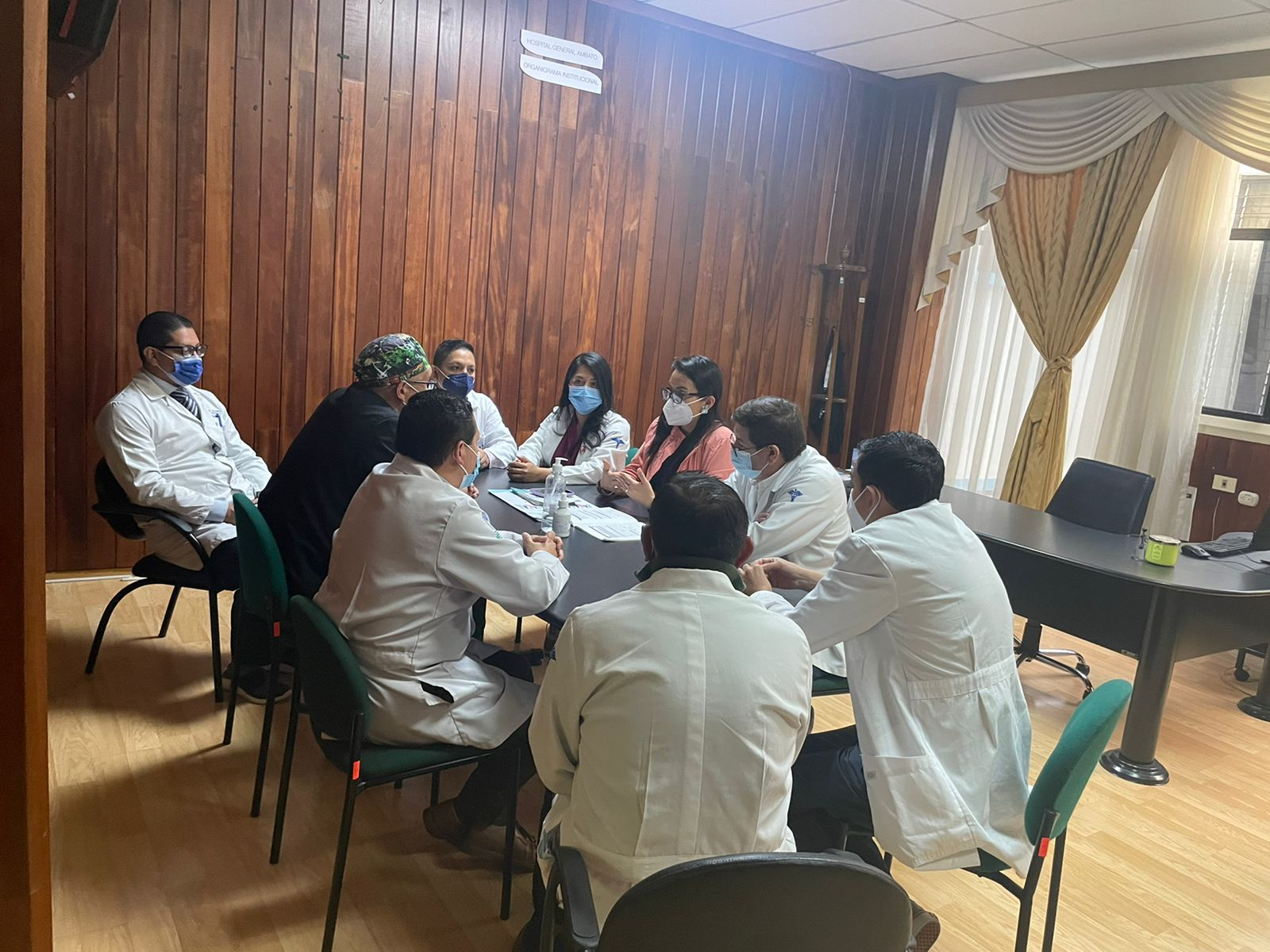 Instituto Nacional de
Donación y Trasplante de
Órganos, Tejidos y Células INDOT
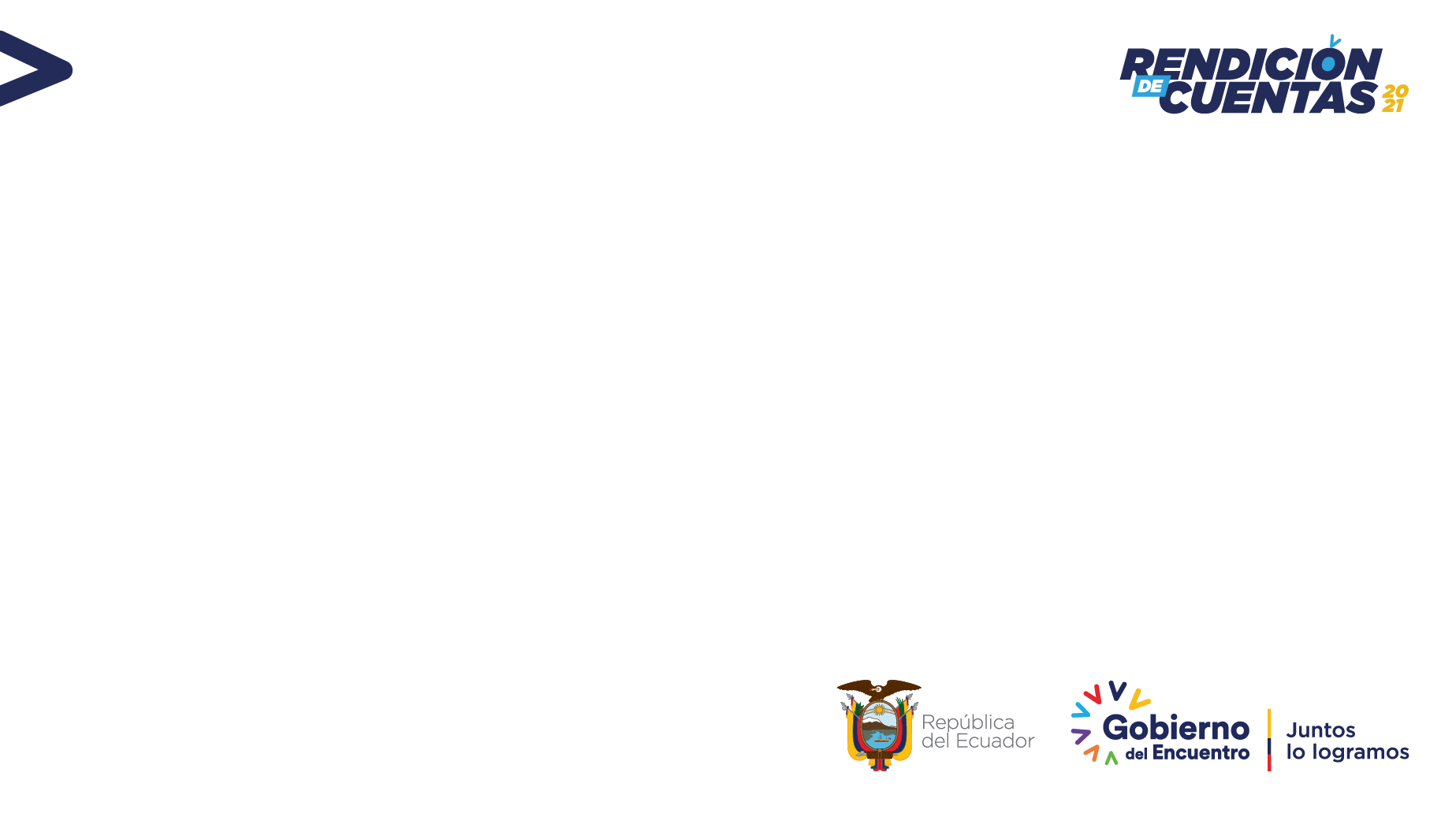 DONANTES POR TIPO DE MUERTE
Se identificaron cuatrocientos ochenta y siete (487) donantes: 
Cuatrocientos cuatro (404) corresponden a parada cardiaca  
Ochenta y tres (83) a criterios de muerte encefálica
Instituto Nacional de
Donación y Trasplante de
Órganos, Tejidos y Células INDOT
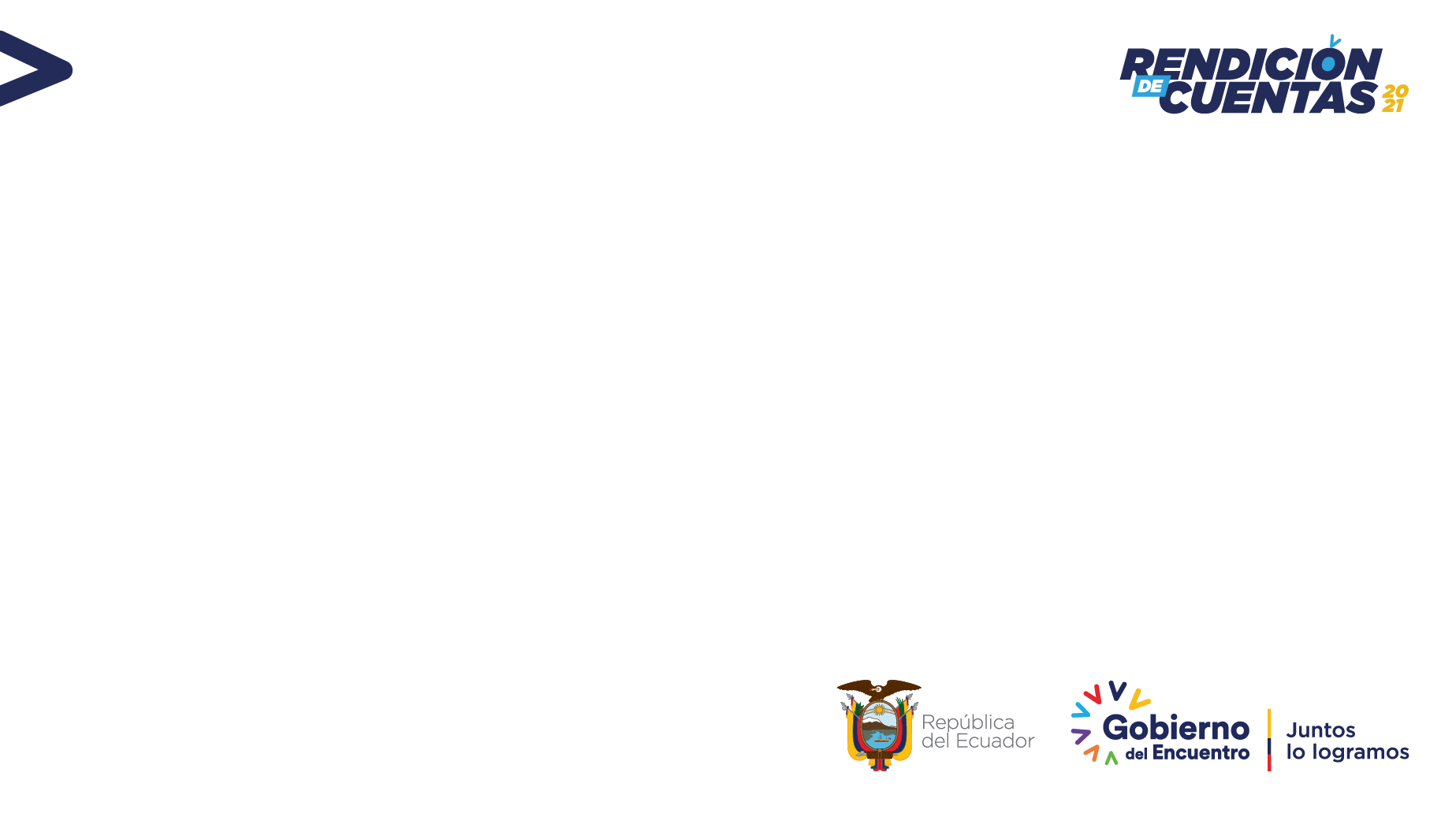 Donantes de órganos por coordinación zonal INDOT
Instituto Nacional de
Donación y Trasplante de
Órganos, Tejidos y Células INDOT
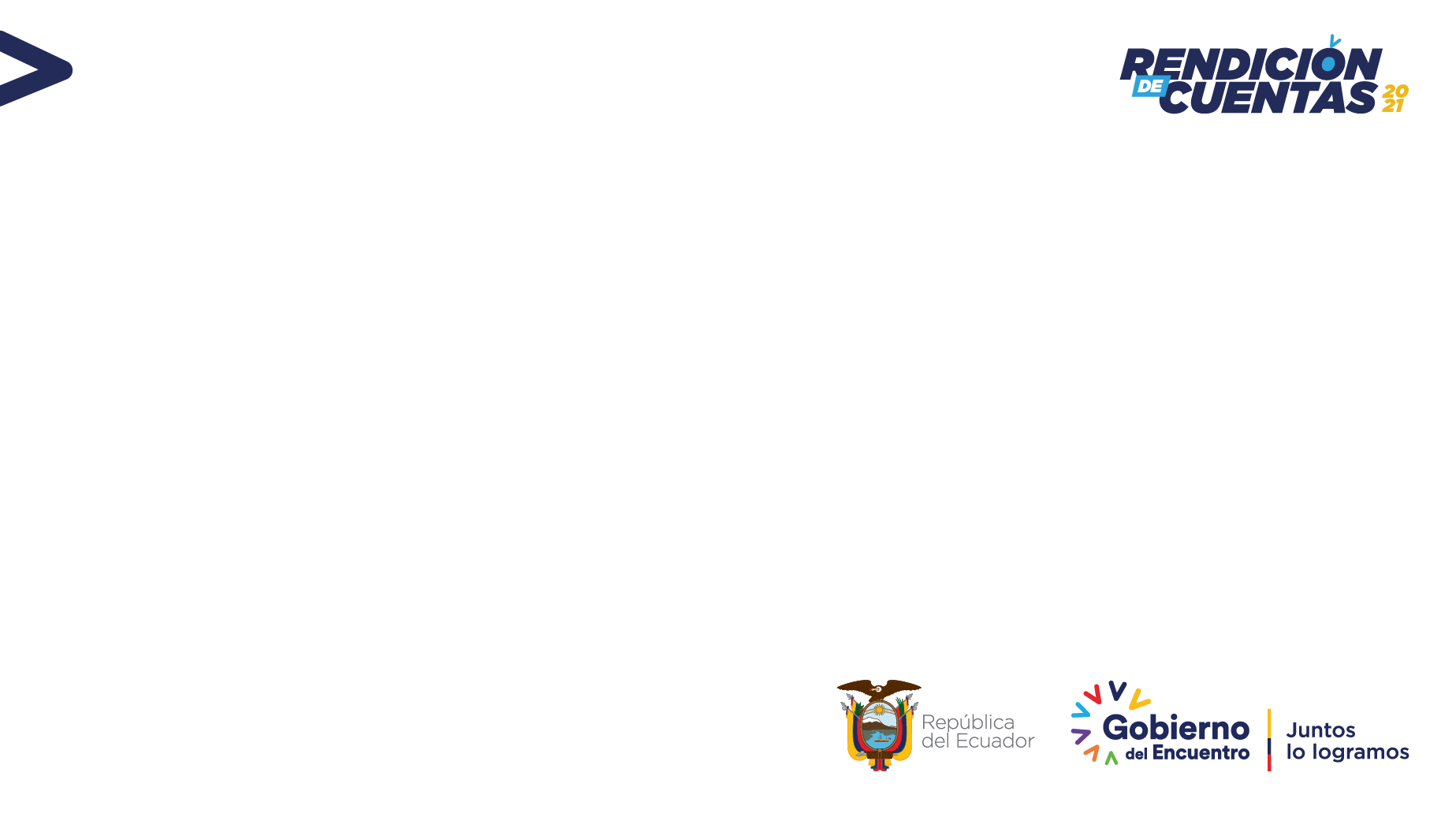 DONANTES DE ÓRGANOS POR RED Y SUBSISTEMA DE SALUD
Instituto Nacional de
Donación y Trasplante de
Órganos, Tejidos y Células INDOT
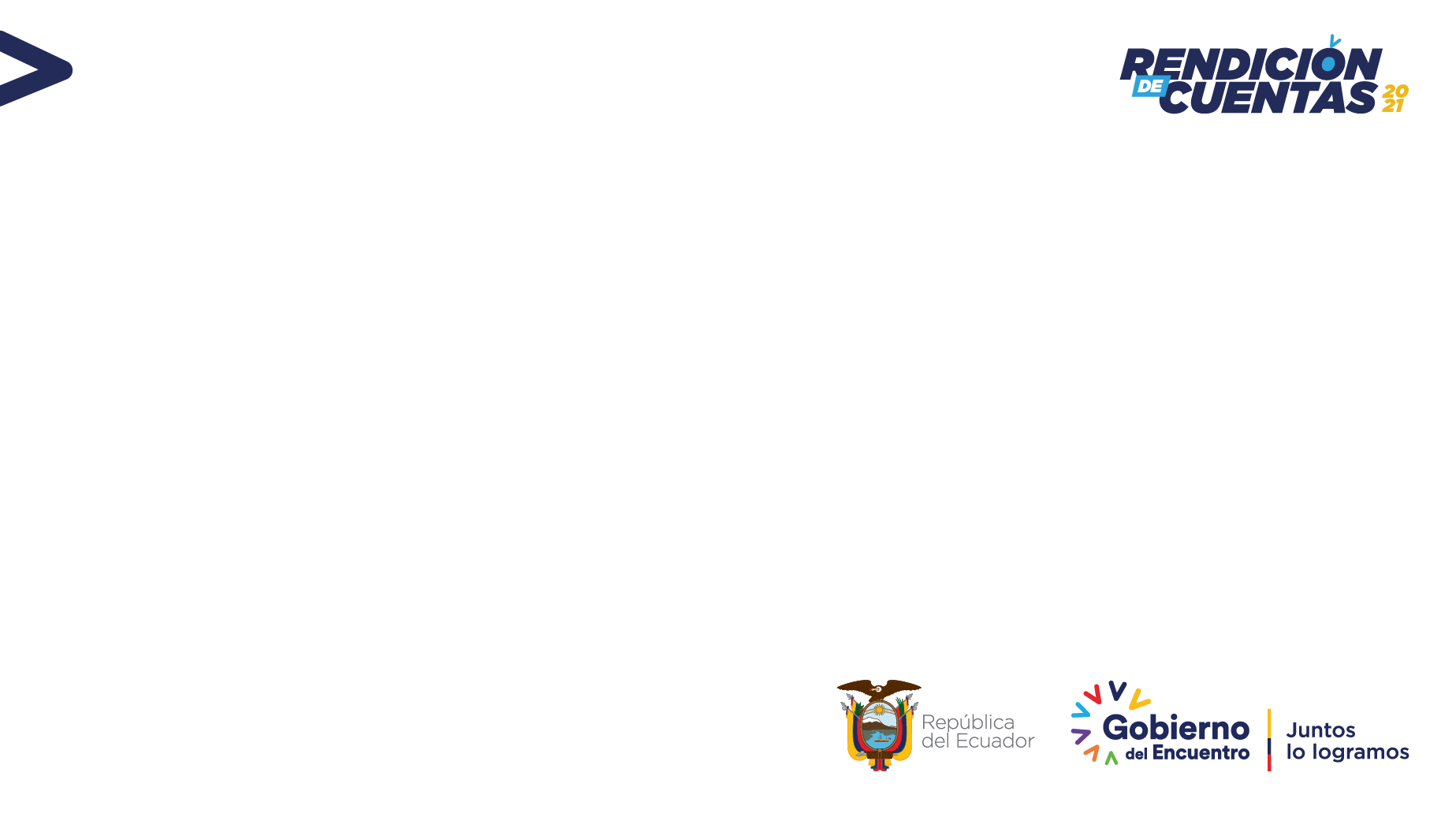 DONANTES DE ÓRGANOS Y TEJIDOS POR SEXO Y PROMEDIO DE EDAD
SEXO DE LOS DONANTES DE ÓRGANOS
SEXO DE LOS DONANTES DE TEJIDOS
Edad promedio: 41 años, con un rango de edad que oscila de 15 a 65 años.
Edad promedio: 39 años.
Instituto Nacional de
Donación y Trasplante de
Órganos, Tejidos y Células INDOT
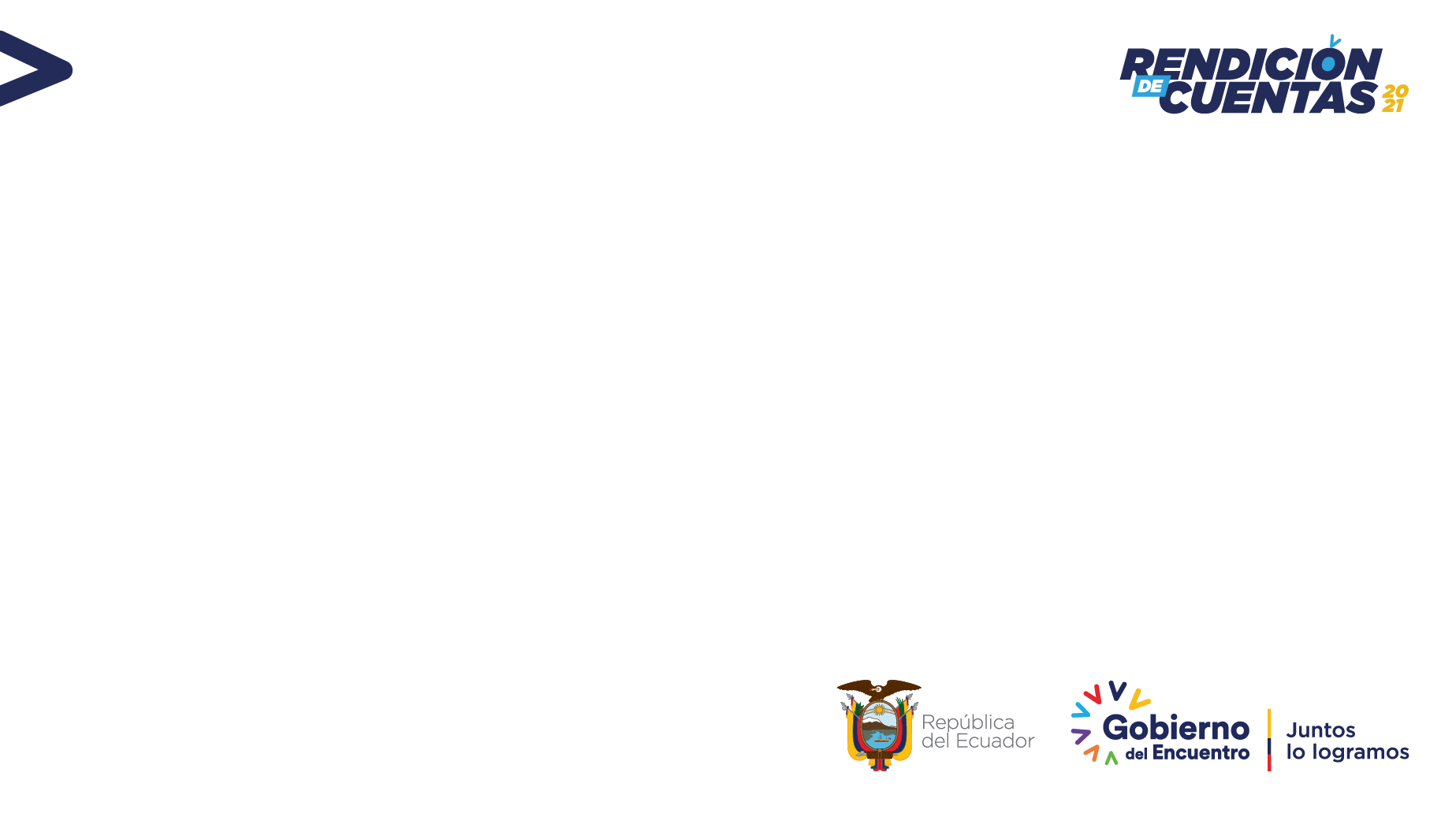 TASA DE DONANTES POR MILLÓN DE HABITANTES
2.76
Tasa Anual *PMH
 (Dic-2021)

OPS INCREMENTO
2,5 % X AÑO
Instituto Nacional de
Donación y Trasplante de
Órganos, Tejidos y Células INDOT
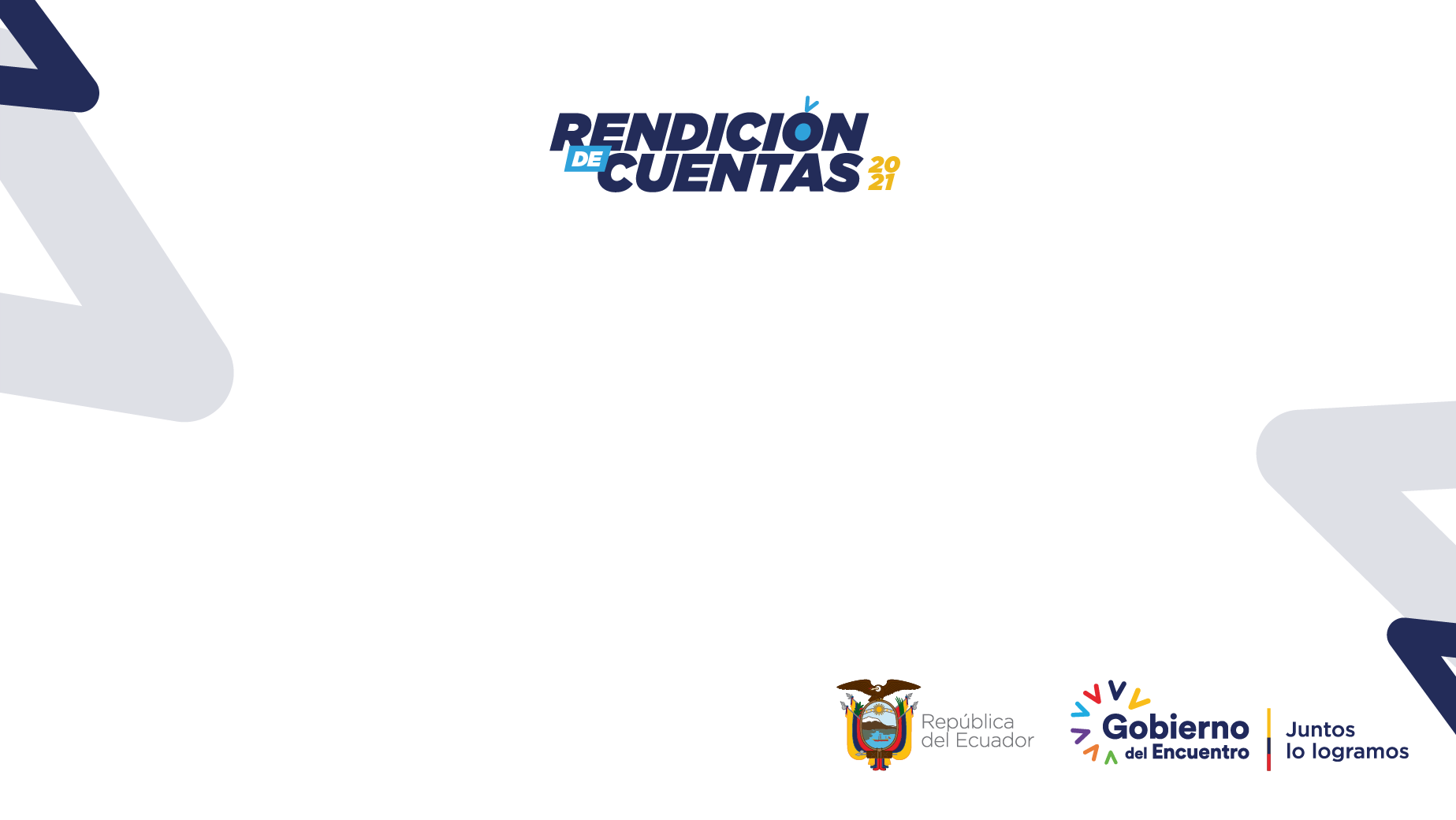 Instituto Nacional de
Donación y Trasplante de
Órganos, Tejidos y Células INDOT
TRASPLANTES
Instituto Nacional de
Donación y Trasplante de
Órganos, Tejidos y Células INDOT
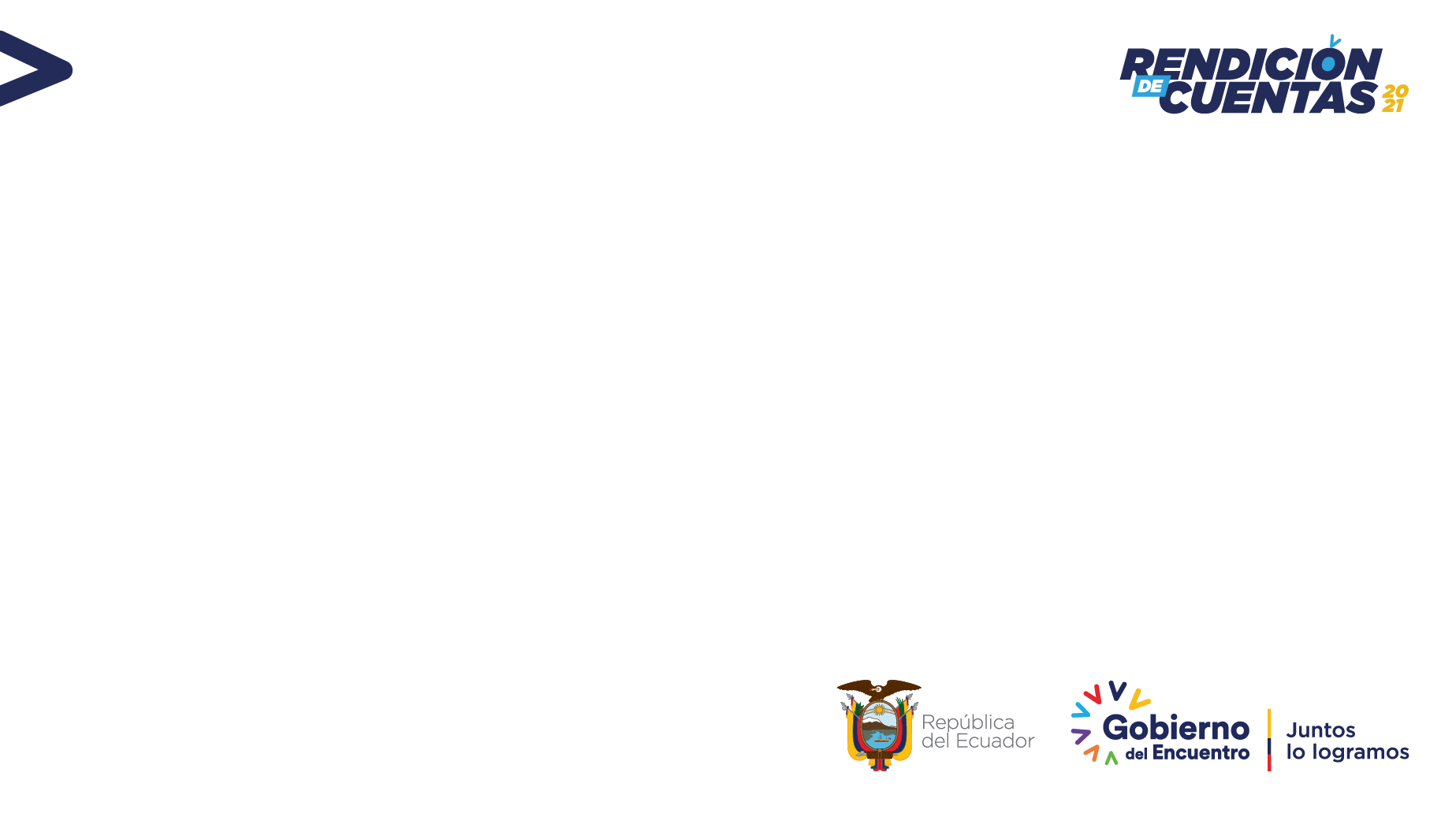 TRASPLANTES POR TIPO
Total: cuatrocientos quince (415) trasplantes de órganos, tejidos y células, de los cuales: 26 % fueron trasplantes de órganos; 63% de tejido corneal; y, 9% de progenitores hematopoyéticos.
Instituto Nacional de
Donación y Trasplante de
Órganos, Tejidos y Células INDOT
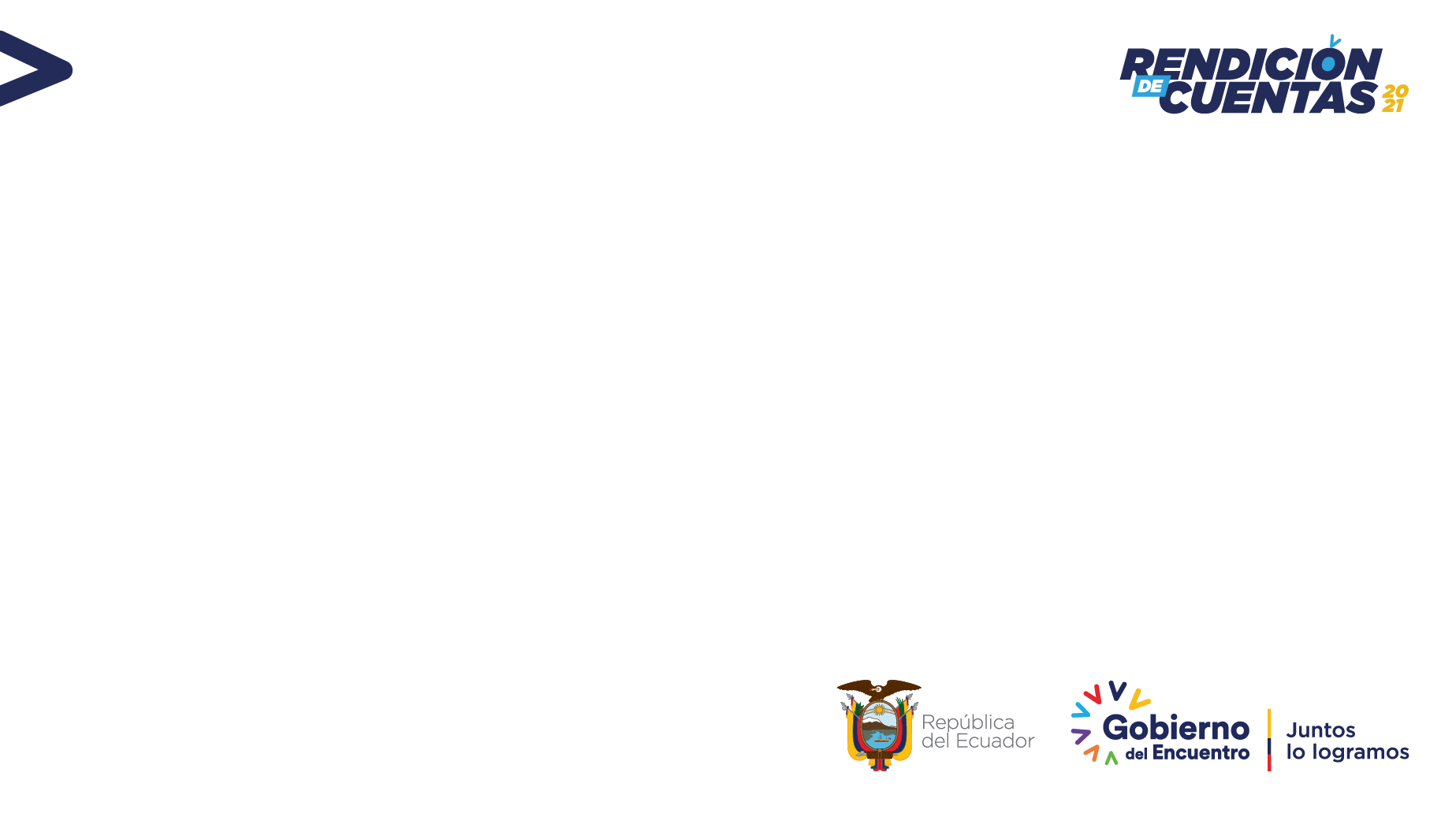 TRASPLANTES REALIZADOS POR TIPO Y COORDINACIÓN ZONAL  INDOT
Instituto Nacional de
Donación y Trasplante de
Órganos, Tejidos y Células INDOT
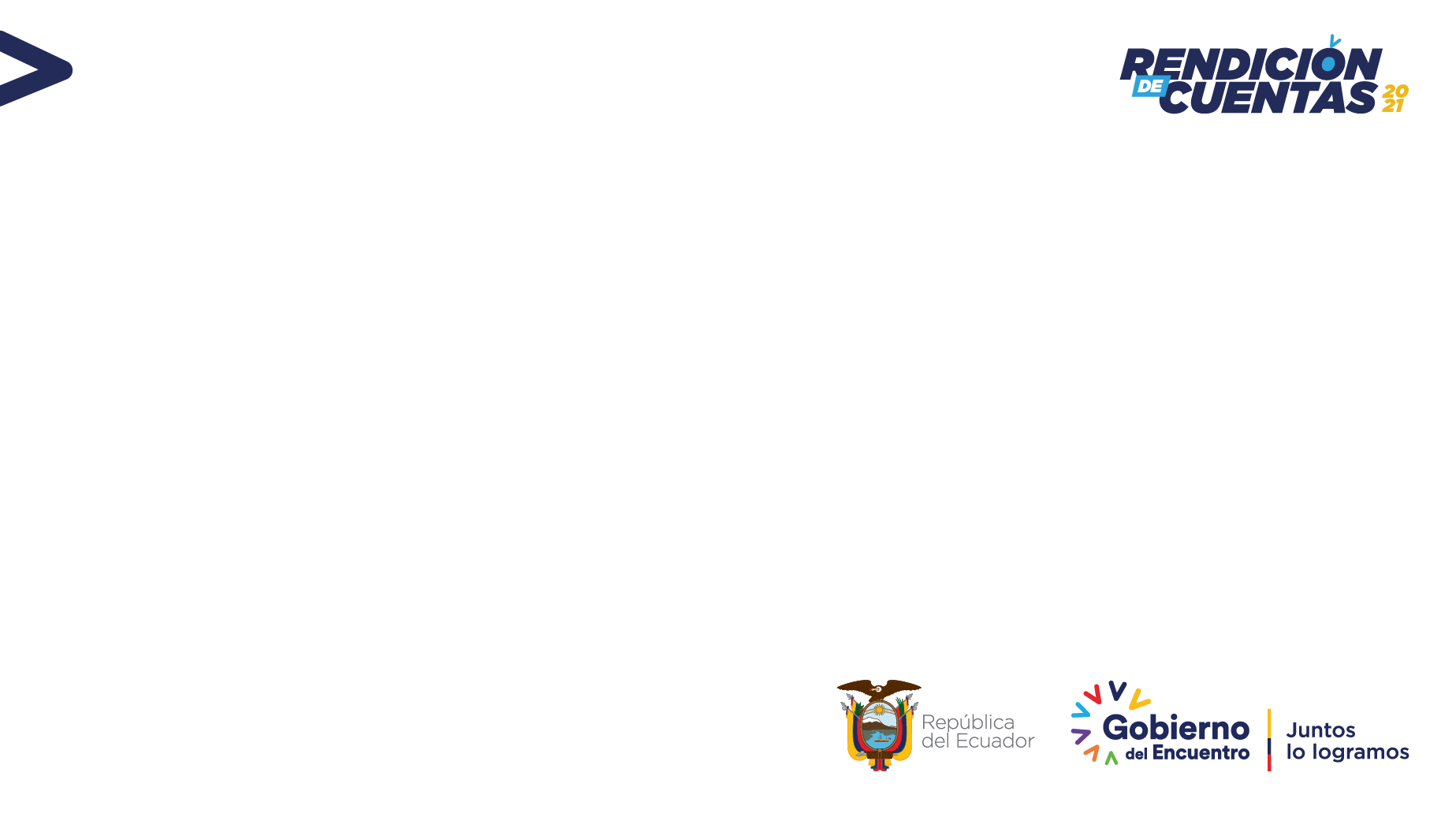 TASA DE TRASPLANTES DE ÓRGANOS POR MILLÓN DE HABITANTES
Instituto Nacional de
Donación y Trasplante de
Órganos, Tejidos y Células INDOT
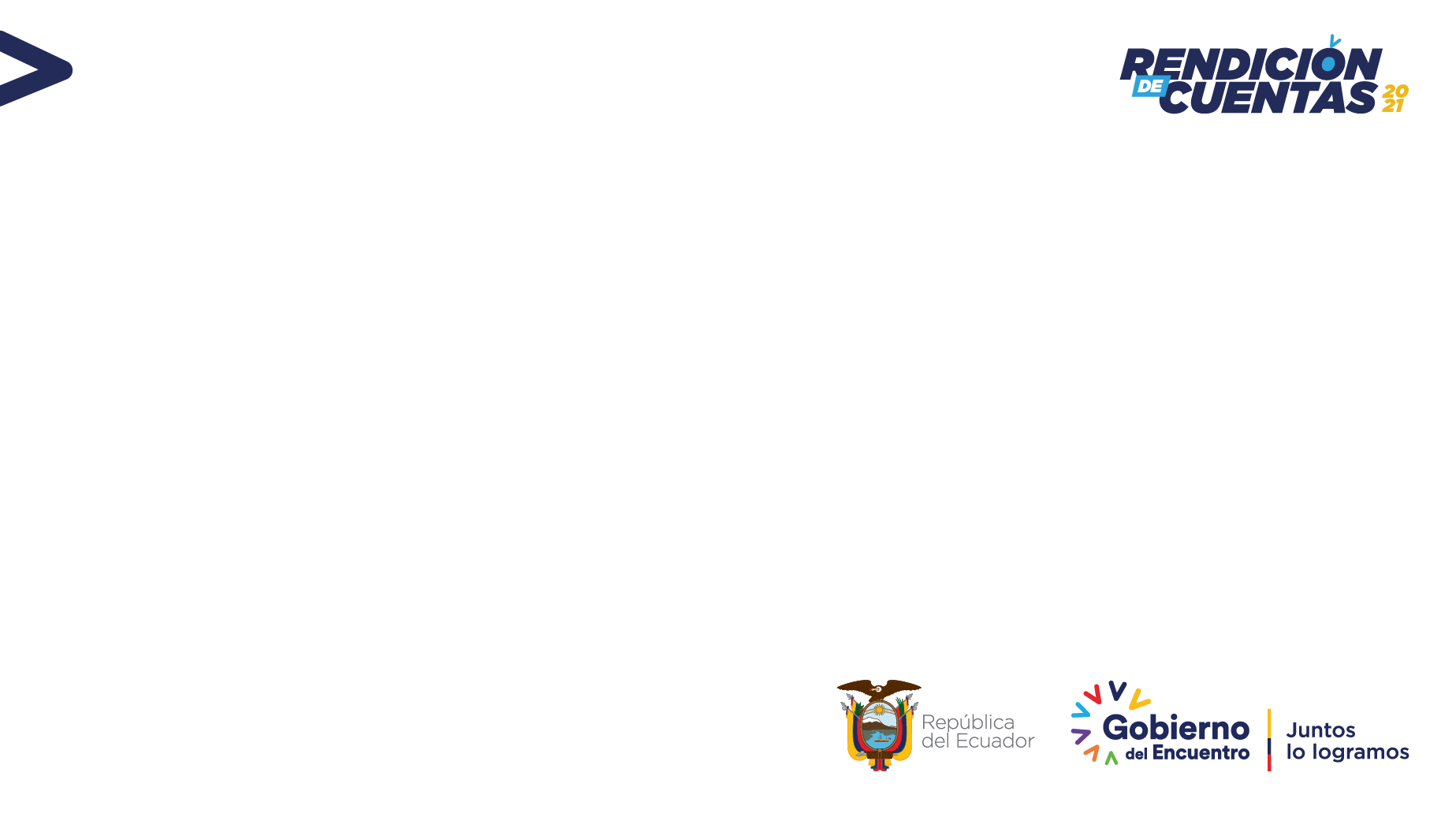 TRASPLANTE POR ESTABLECIMIENTO DE SALUD
Fuente: SINIDOT
Instituto Nacional de
Donación y Trasplante de
Órganos, Tejidos y Células INDOT
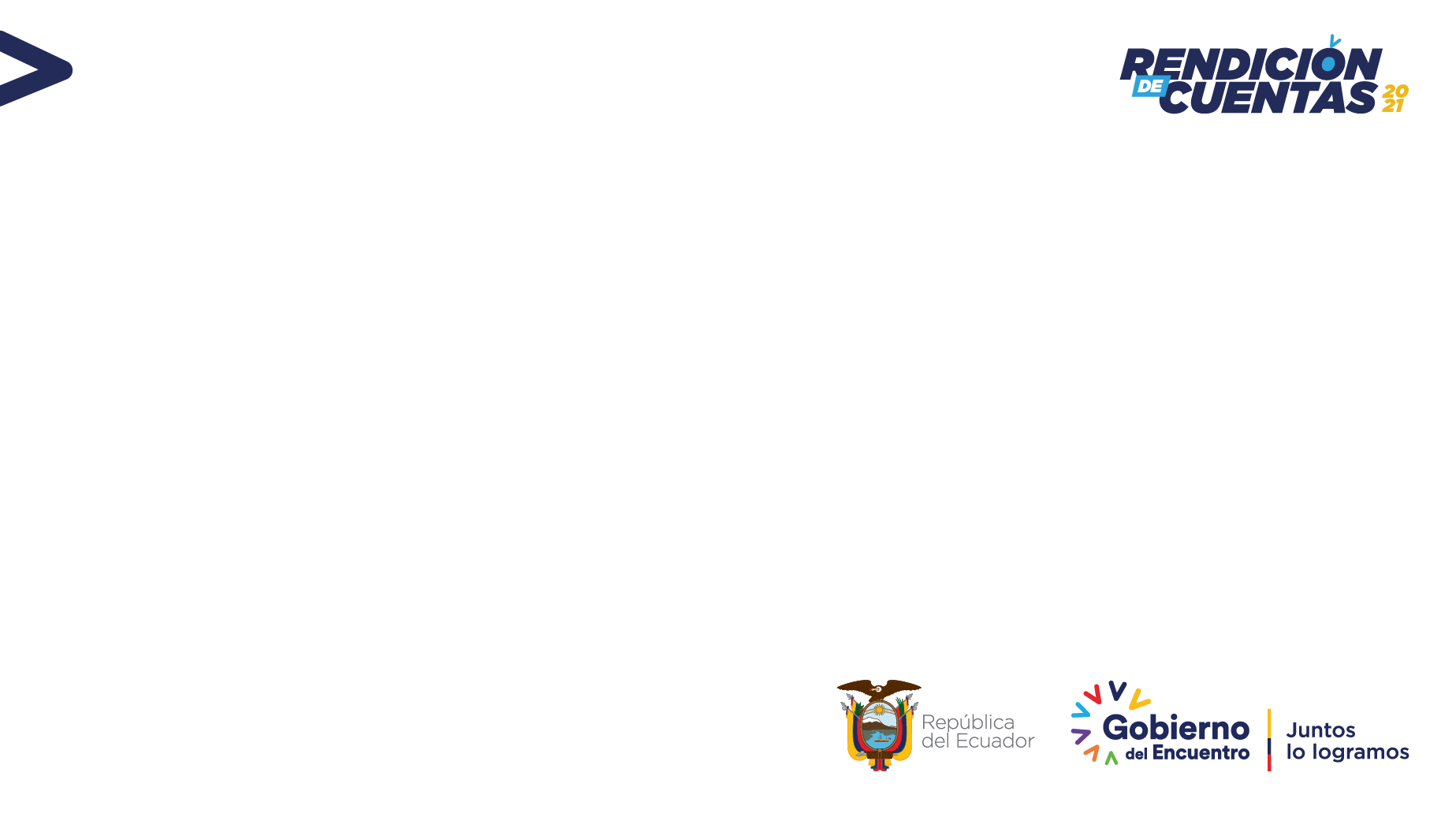 Fuente: SINIDOT y Matrices de trasplantes
Instituto Nacional de
Donación y Trasplante de
Órganos, Tejidos y Células INDOT
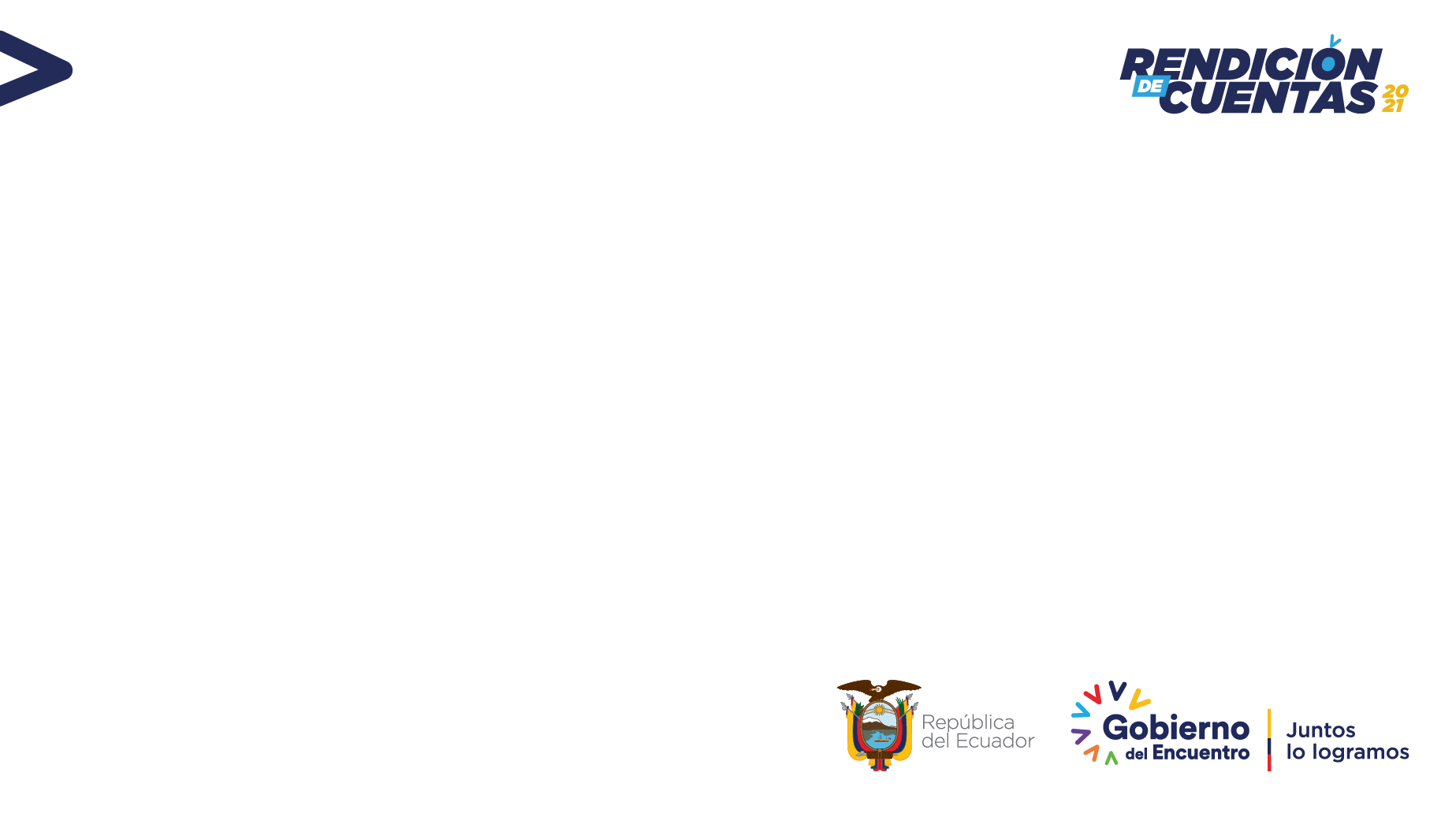 Fuente: SINIDOT y Matrices de trasplantes
Instituto Nacional de
Donación y Trasplante de
Órganos, Tejidos y Células INDOT
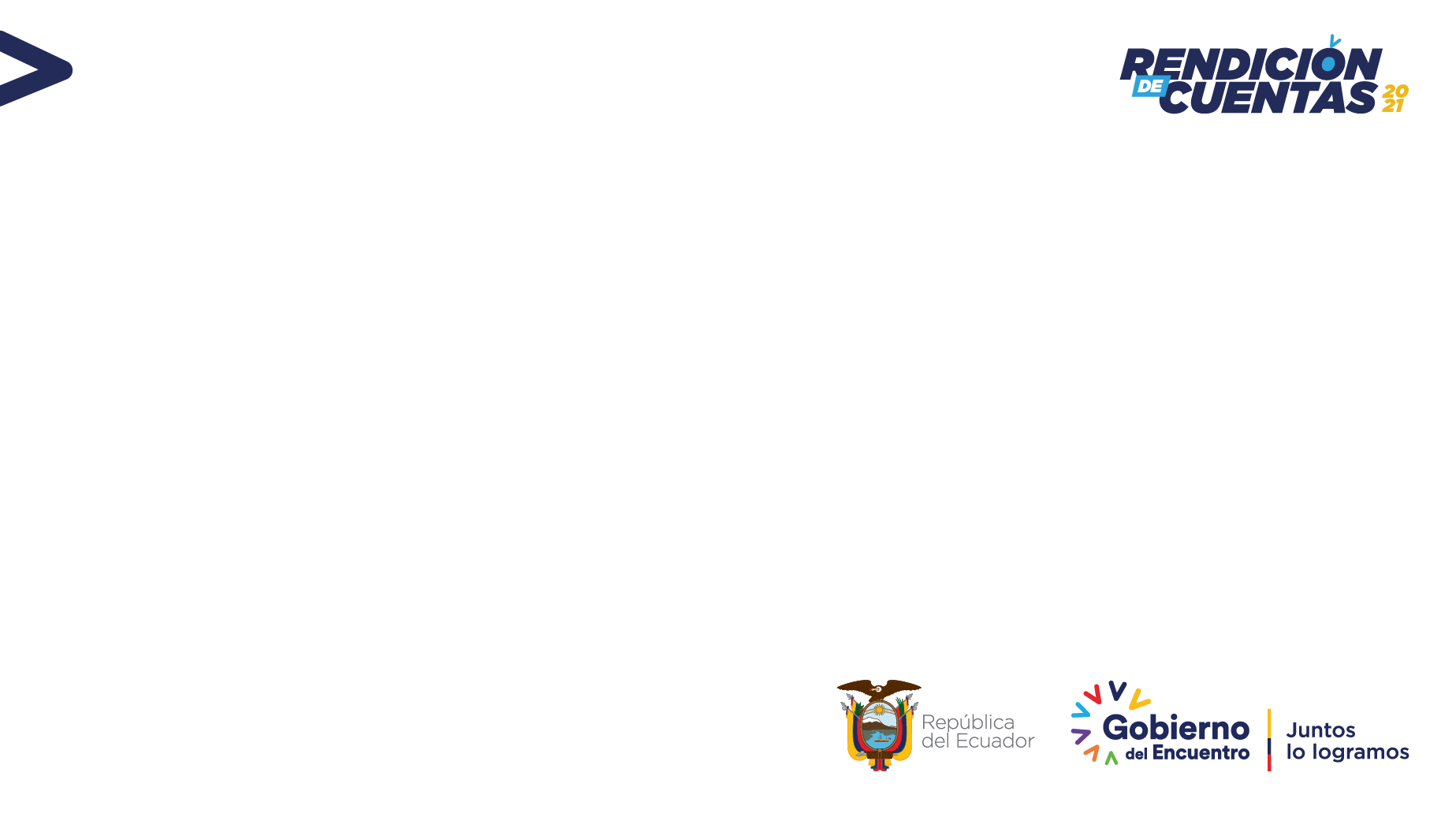 Fuente: Matrices de trasplantes
Instituto Nacional de
Donación y Trasplante de
Órganos, Tejidos y Células INDOT
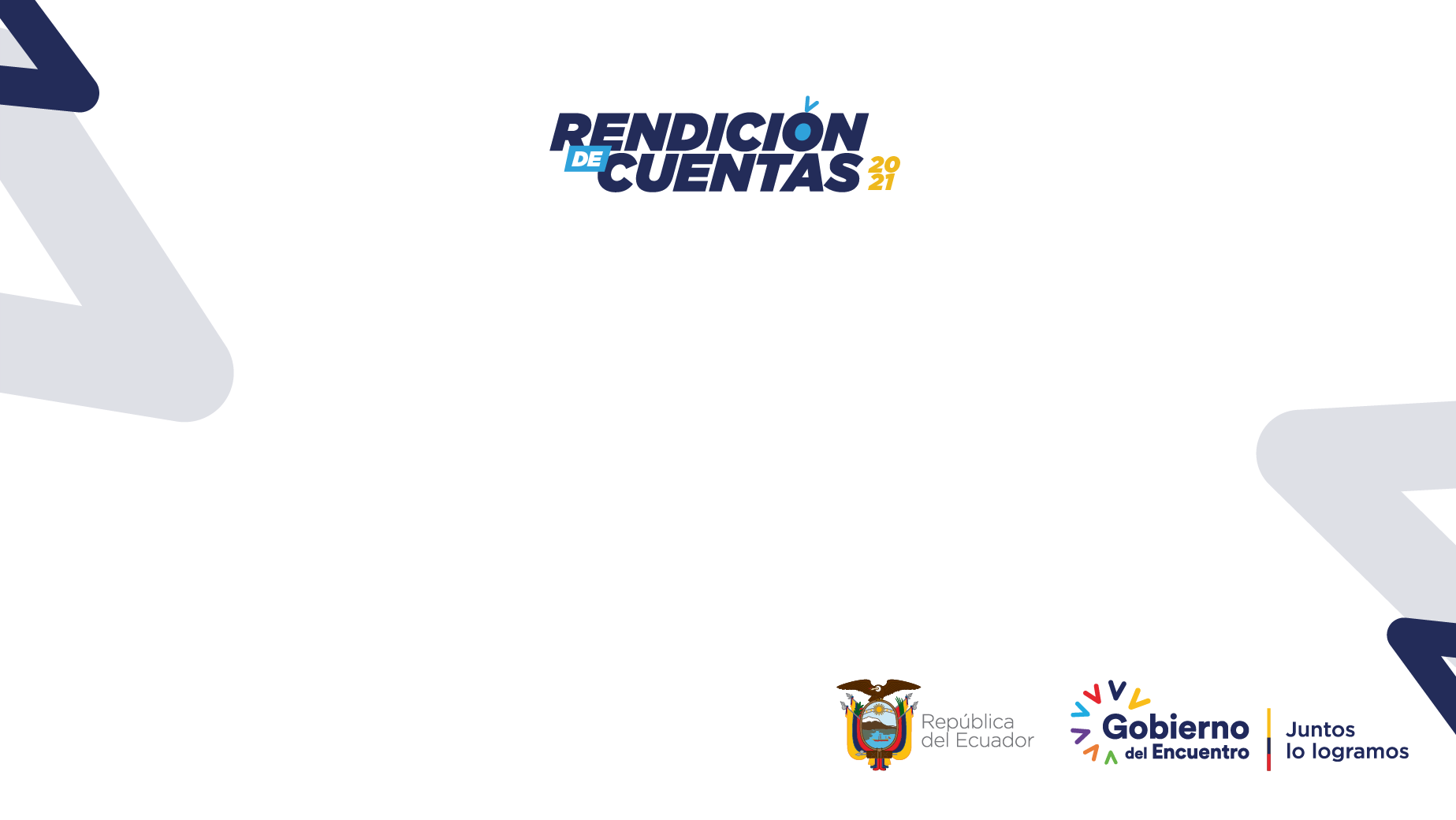 Instituto Nacional de
Donación y Trasplante de
Órganos, Tejidos y Células INDOT
LEUN (Lista de Espera Única Nacional)
Instituto Nacional de
Donación y Trasplante de
Órganos, Tejidos y Células INDOT
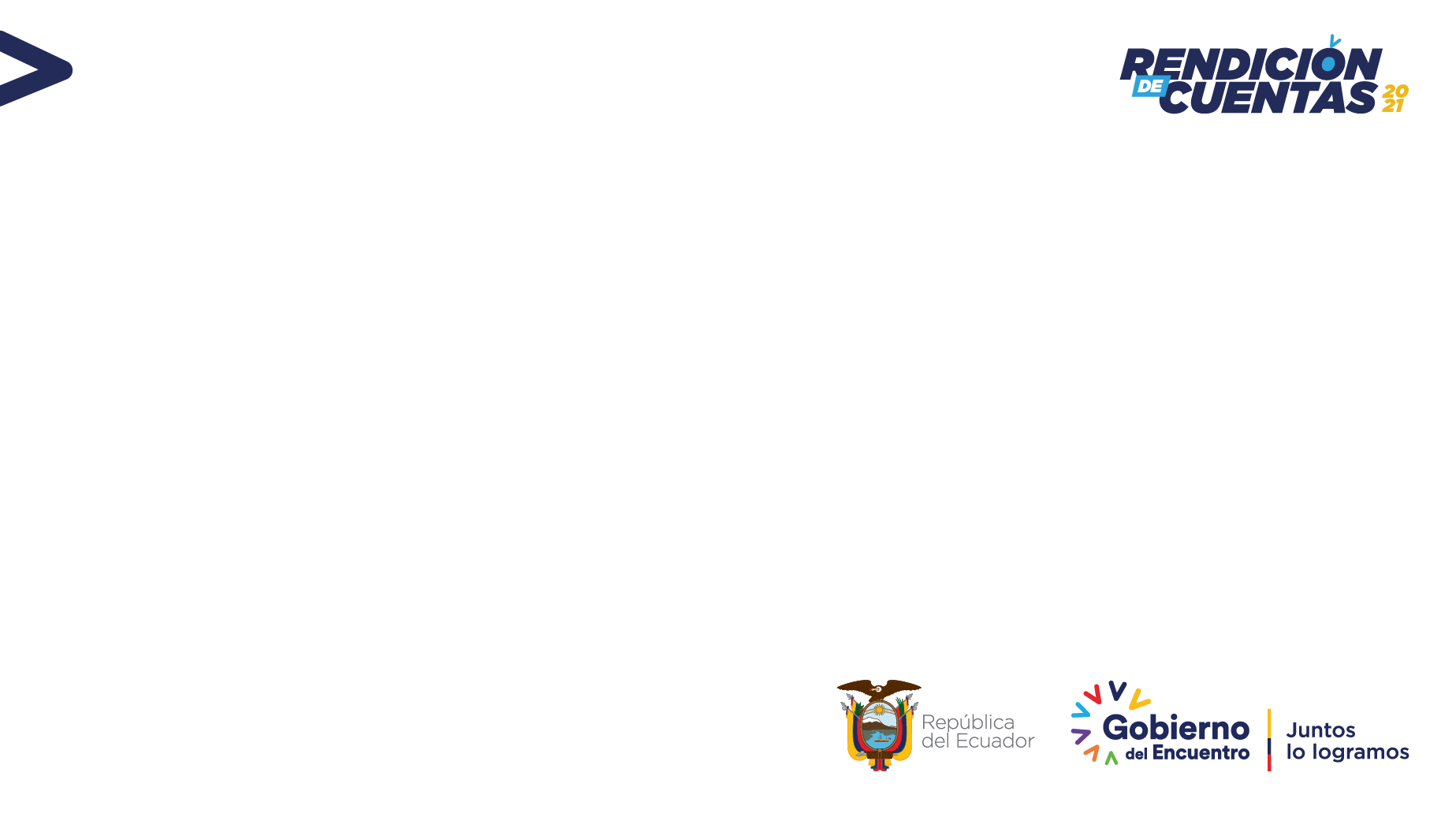 PACIENTES EN LISTA DE ESPERA
Instituto Nacional de
Donación y Trasplante de
Órganos, Tejidos y Células INDOT
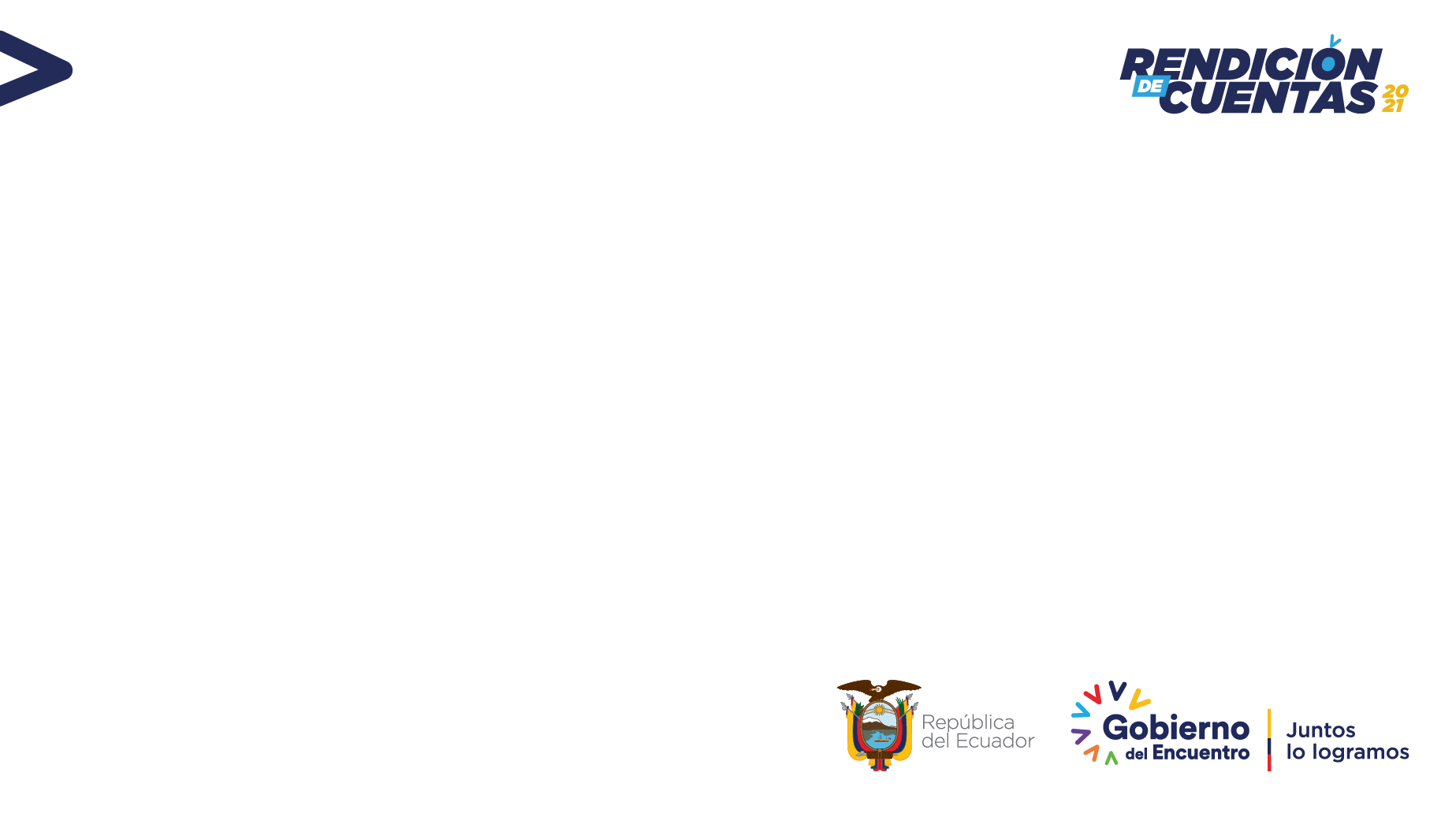 PACIENTES INGRESADOS EN 
LEUN 2021
Instituto Nacional de
Donación y Trasplante de
Órganos, Tejidos y Células INDOT
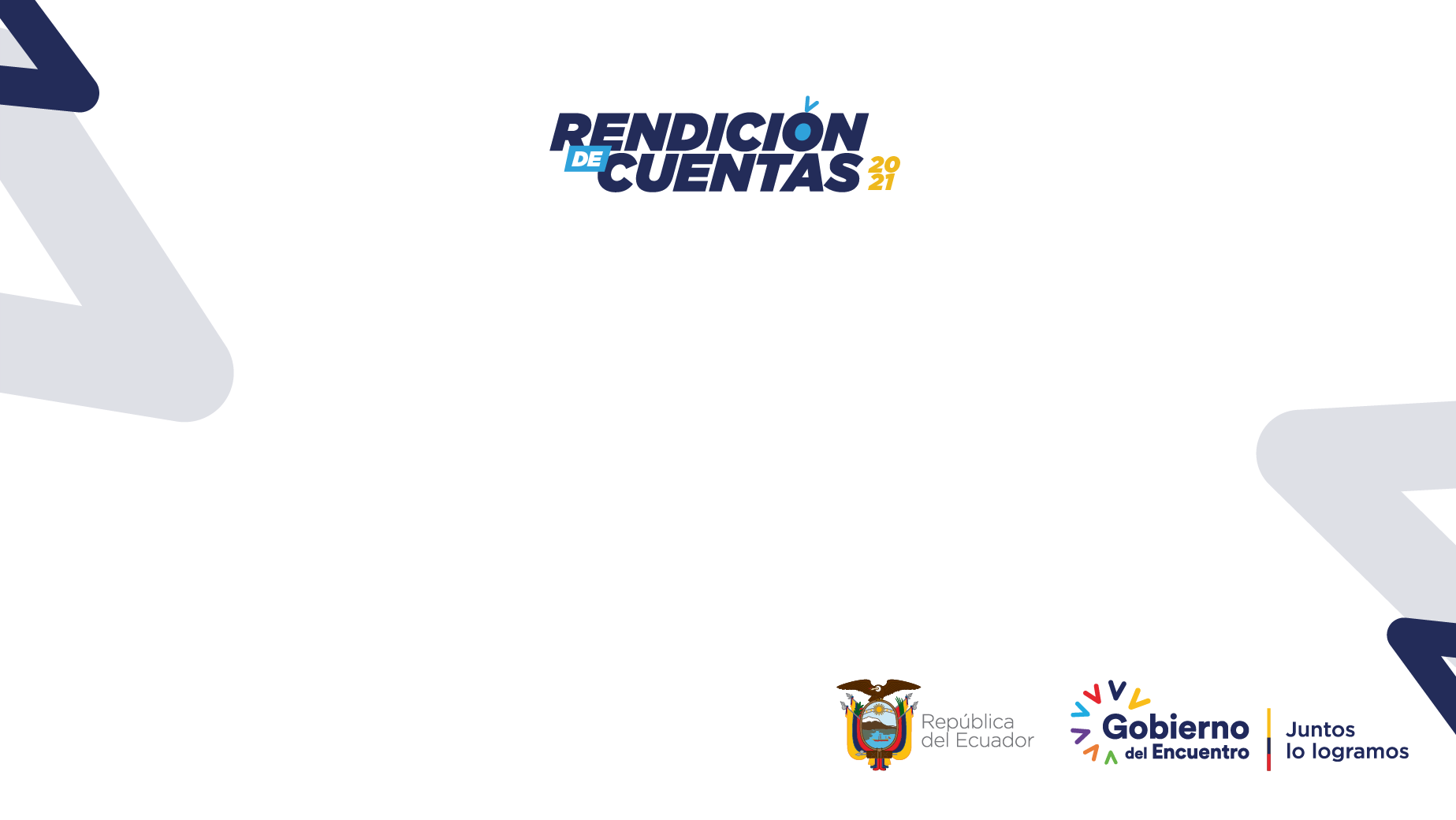 Instituto Nacional de
Donación y Trasplante de
Órganos, Tejidos y Células INDOT
REGULACIÓN Y CONTROL
Instituto Nacional de
Donación y Trasplante de
Órganos, Tejidos y Células INDOT
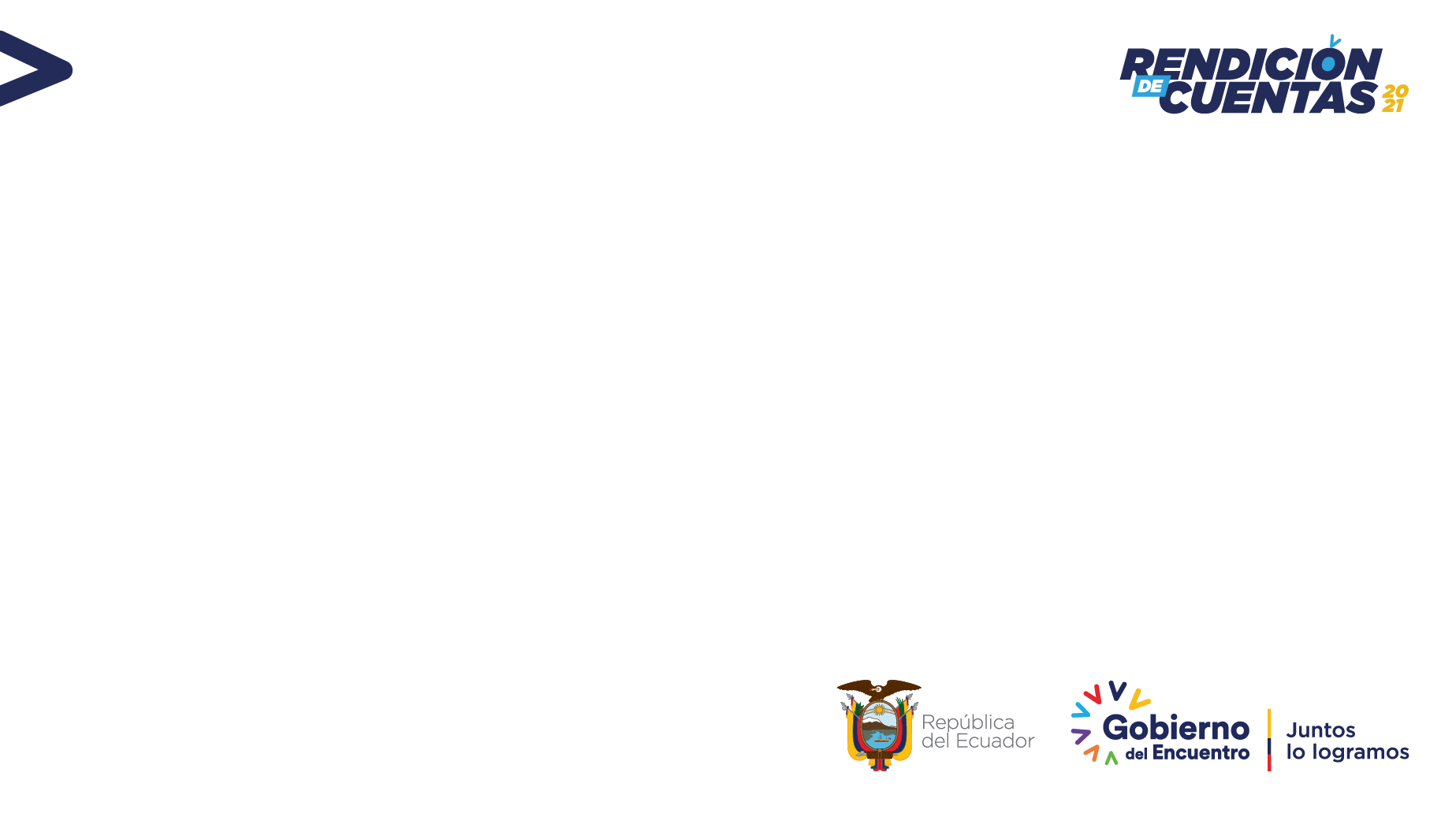 INSTRUCTIVOS LEVANTADOS Y PUBLICADOS
Instituto Nacional de
Donación y Trasplante de
Órganos, Tejidos y Células INDOT
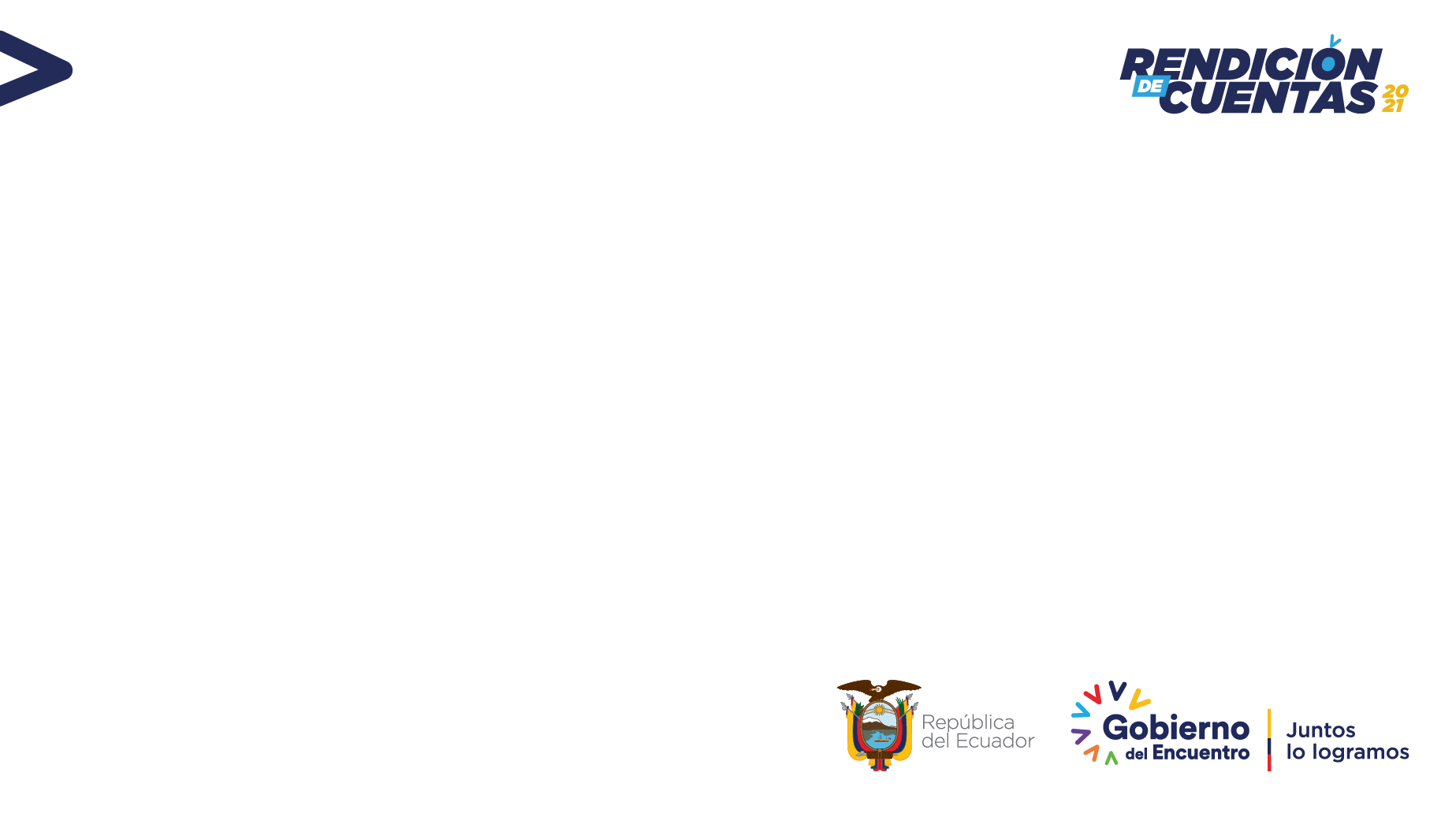 ACREDITACIÓN Y RE ACREDITACIÓN
Instituto Nacional de
Donación y Trasplante de
Órganos, Tejidos y Células INDOT
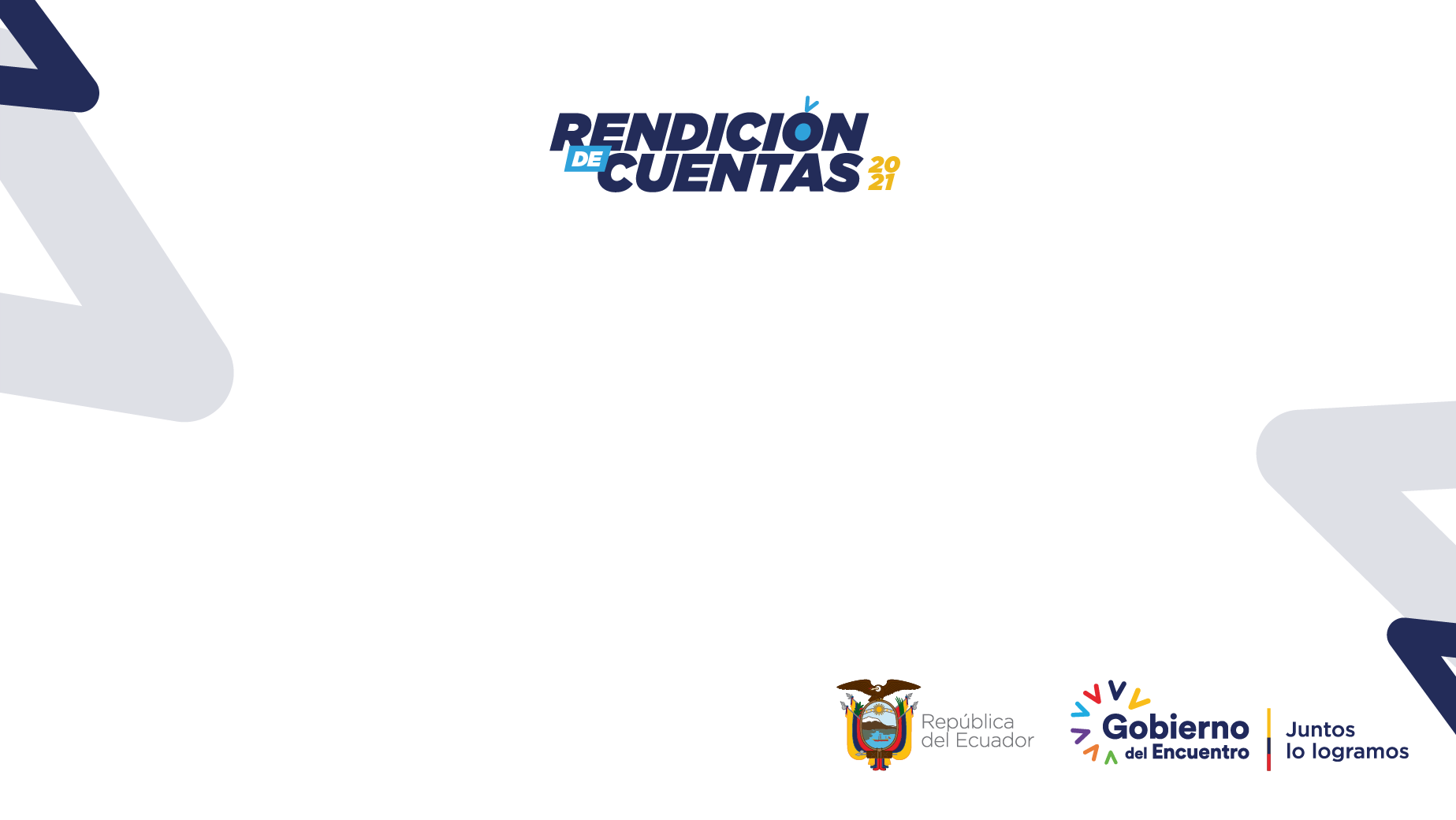 Instituto Nacional de
Donación y Trasplante de
Órganos, Tejidos y Células INDOT
BANCO NACIONAL DE TEJIDOS Y CÉLULAS
Instituto Nacional de
Donación y Trasplante de
Órganos, Tejidos y Células INDOT
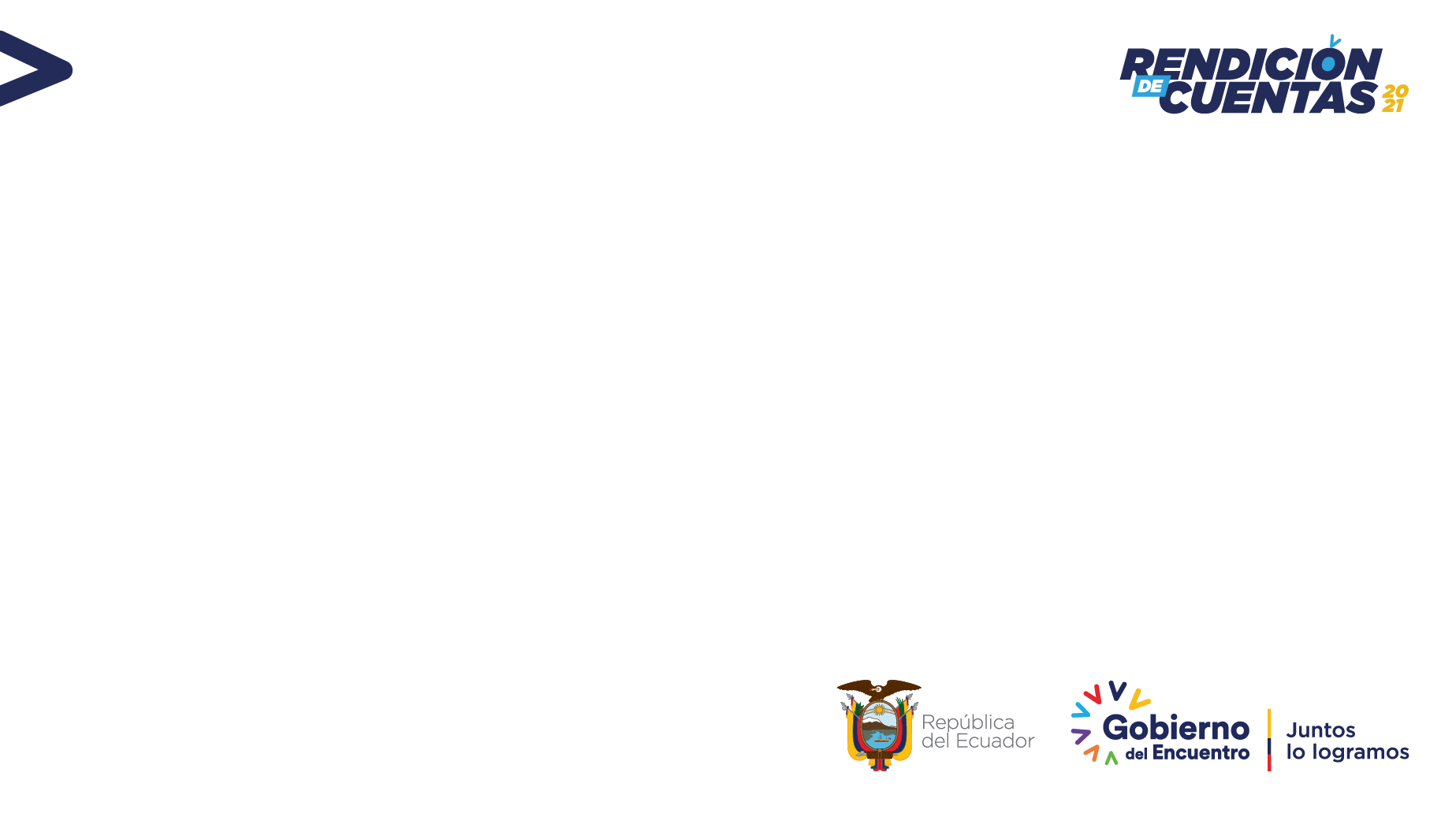 DONANTES OBTENIDOS
Se obtuvieron 242 tejidos, en mayor cantidad plaquetas óseas, globos oculares y cabezas femorales.
Instituto Nacional de
Donación y Trasplante de
Órganos, Tejidos y Células INDOT
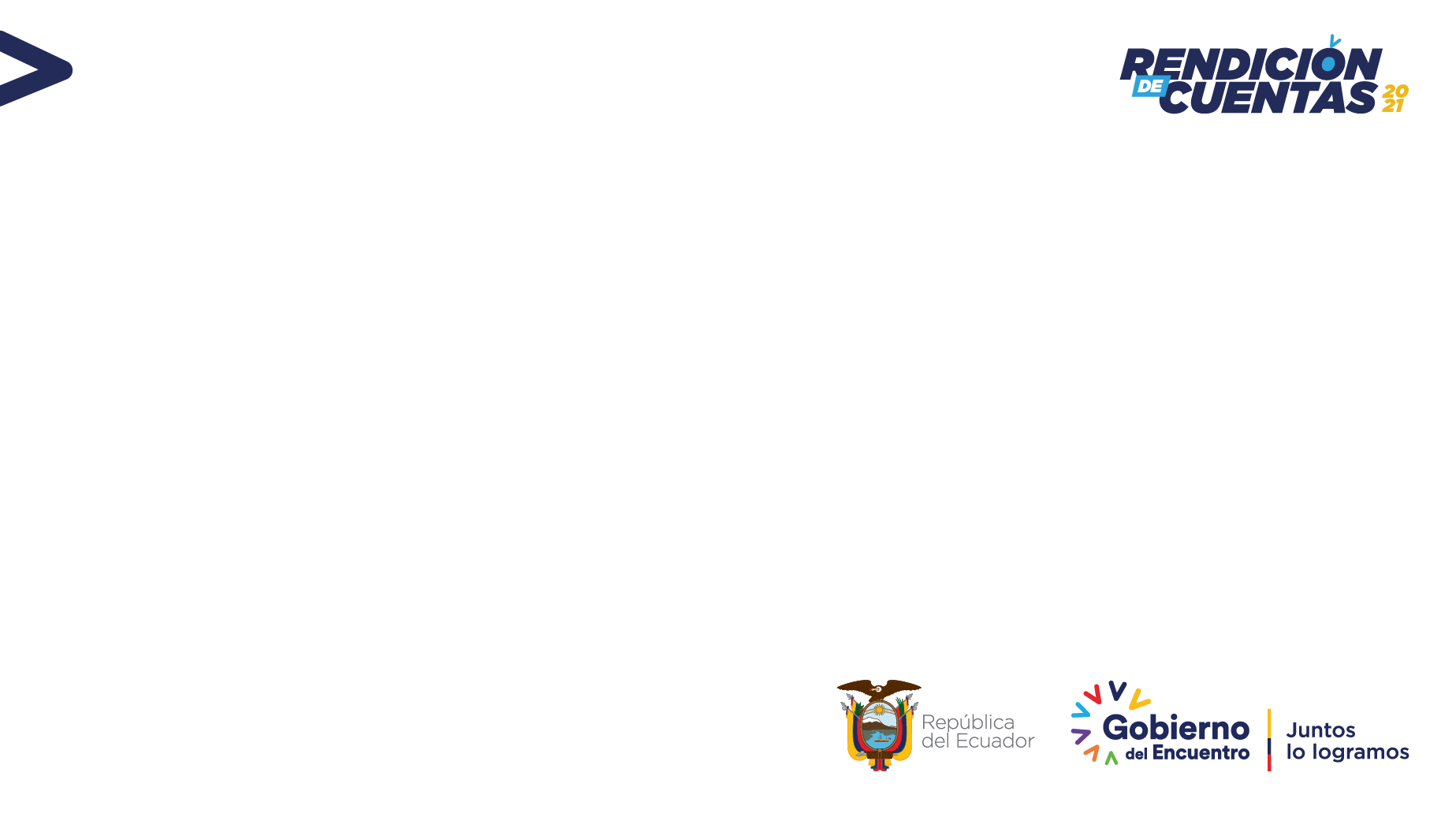 Instituto Nacional de
Donación y Trasplante de
Órganos, Tejidos y Células INDOT
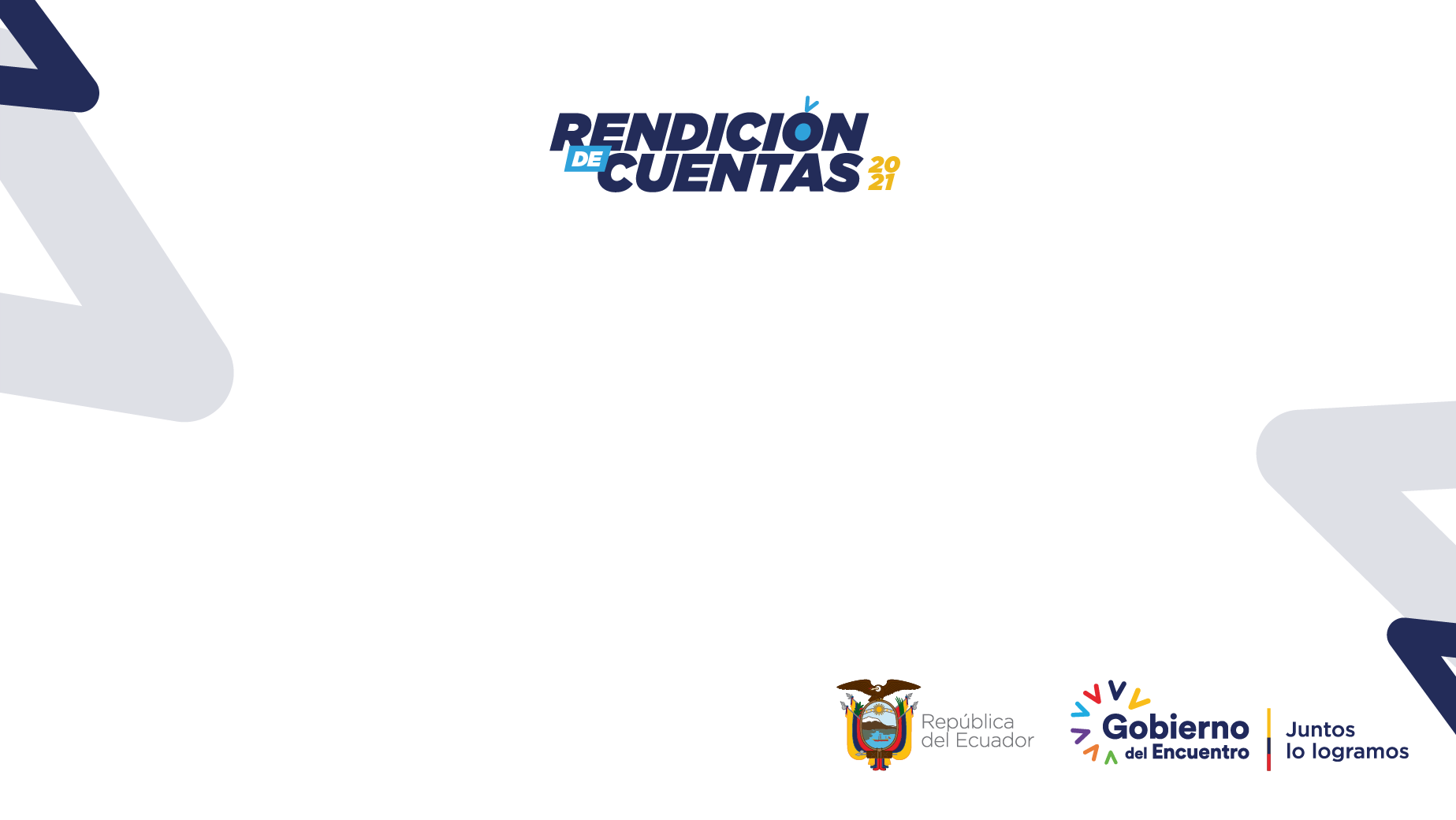 Instituto Nacional de
Donación y Trasplante de
Órganos, Tejidos y Células INDOT
DIRECCIÓN ADMINISTRATIVA FINANCIERA
Instituto Nacional de
Donación y Trasplante de
Órganos, Tejidos y Células INDOT
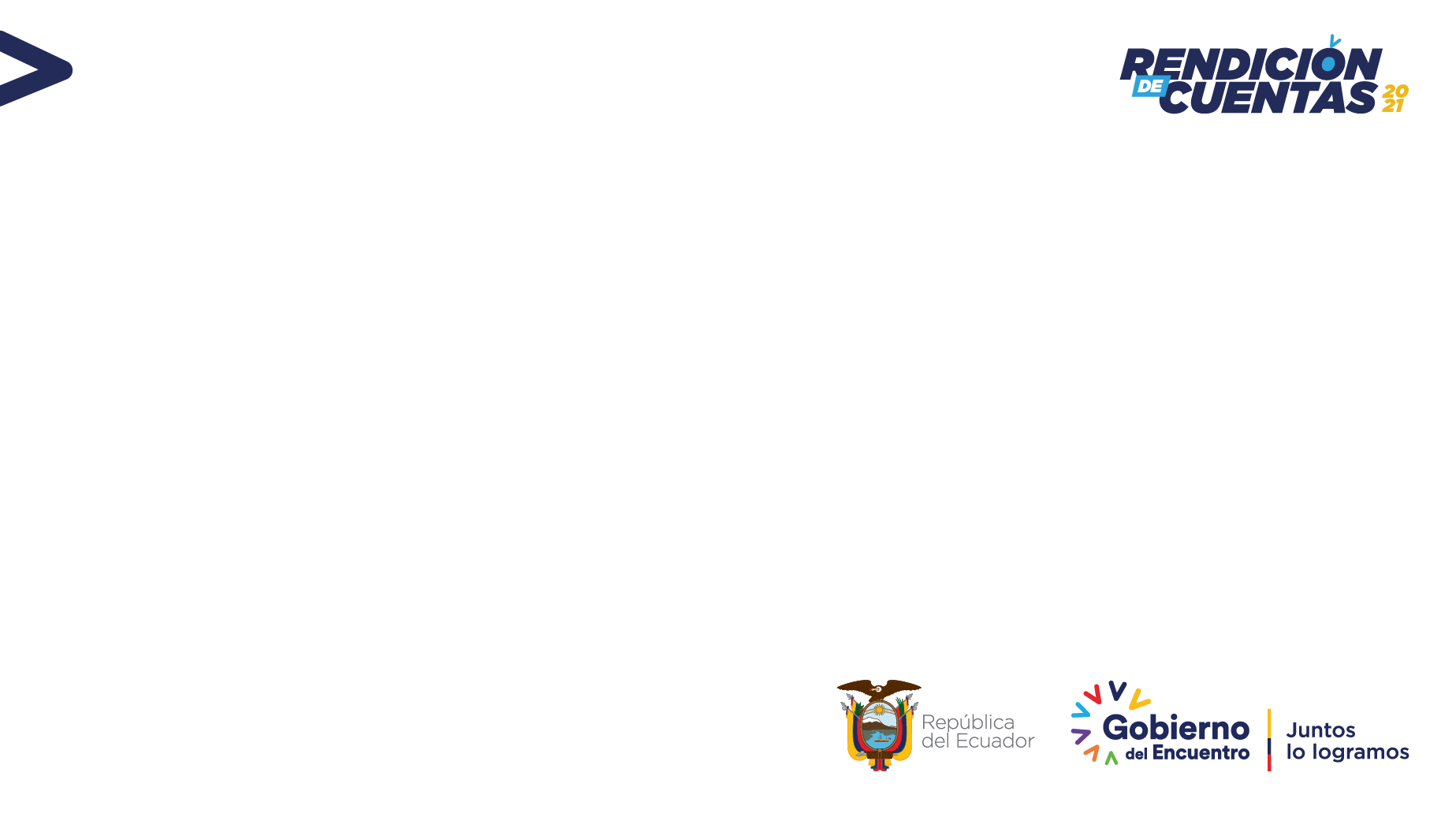 EJECUCIÓN PRESUPUESTARIA
La ejecución presupuestaria del ejercicio 2021 alcanza el 98.93%
Instituto Nacional de
Donación y Trasplante de
Órganos, Tejidos y Células INDOT
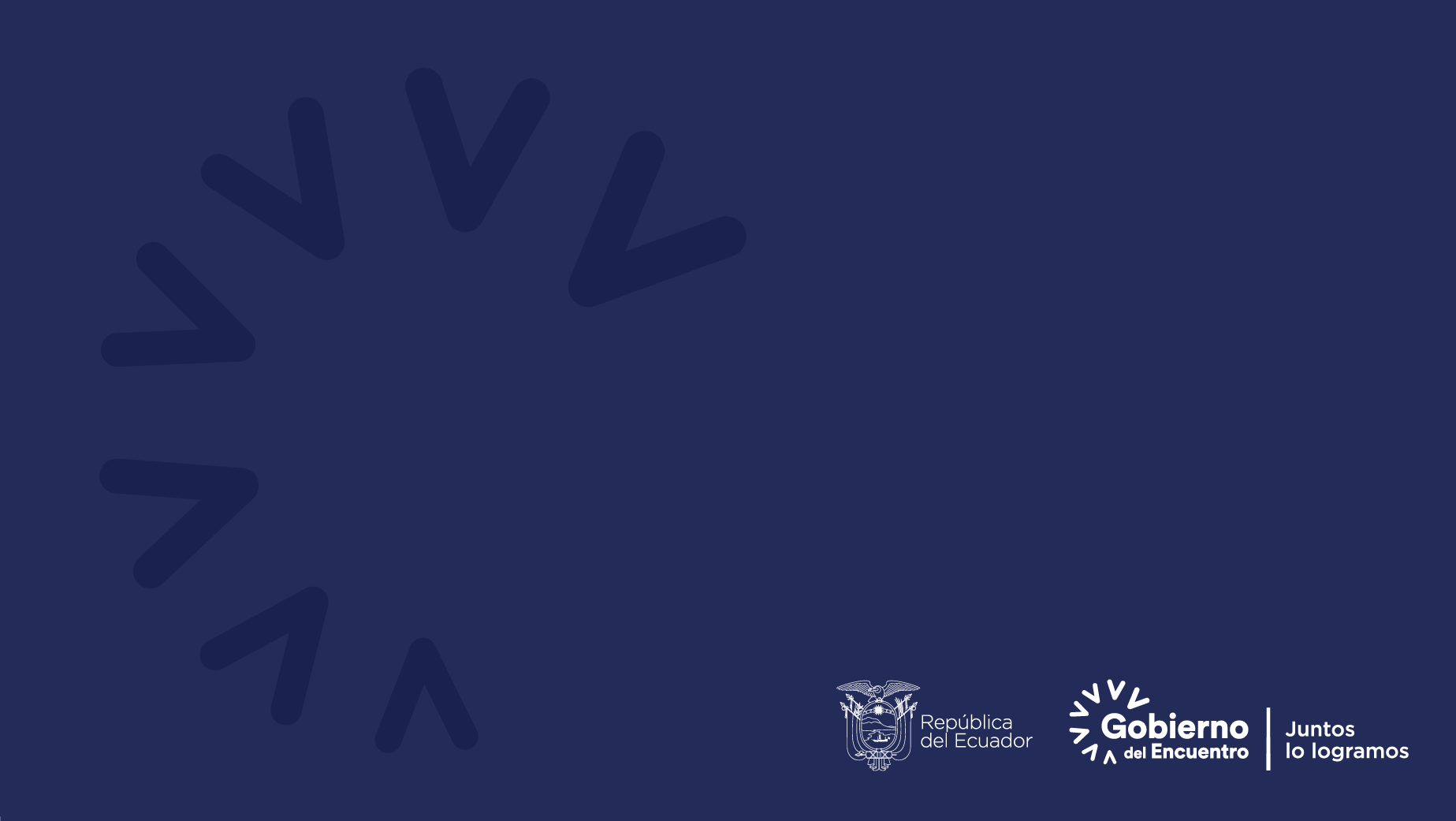 Gracias